kc
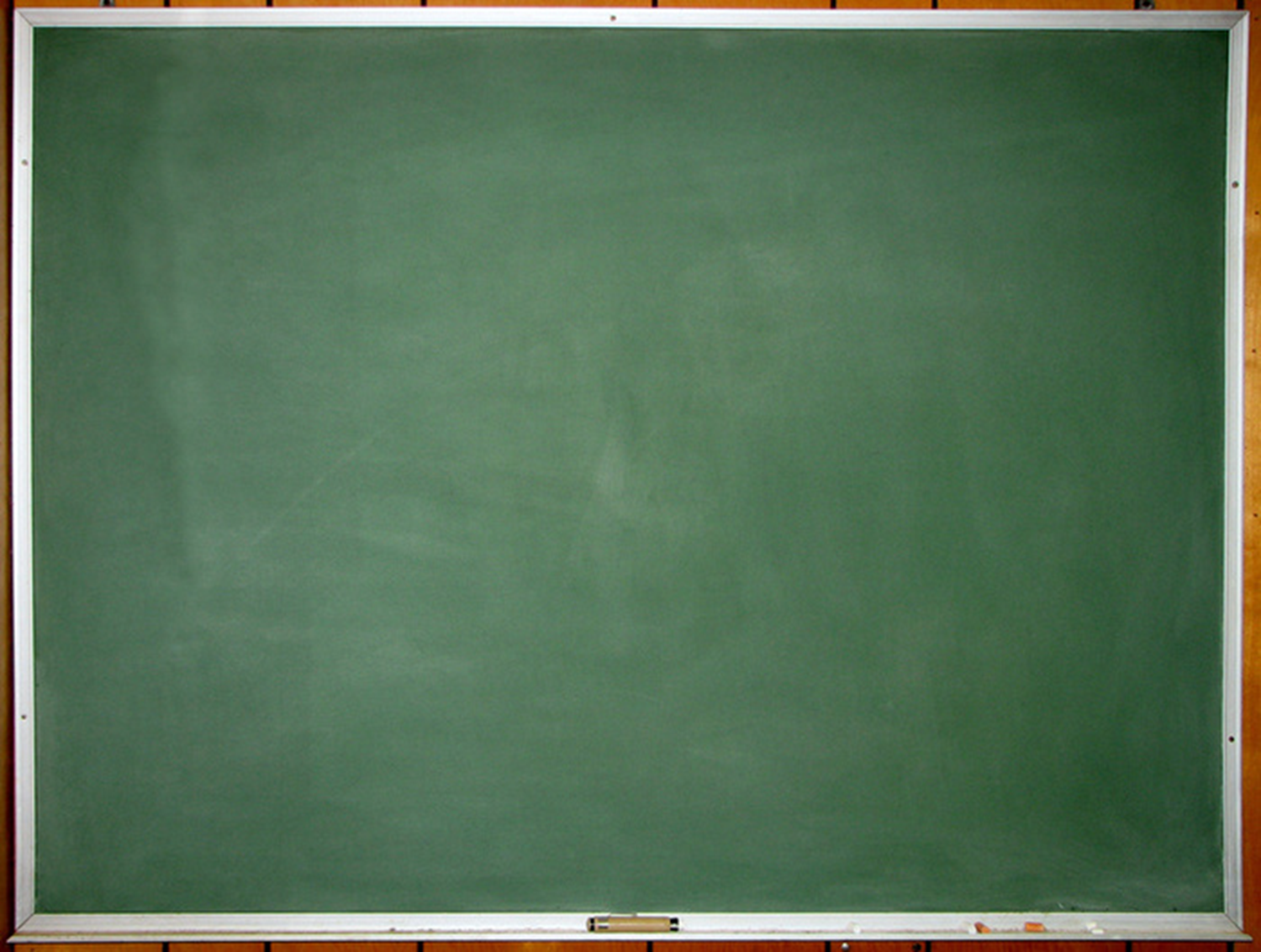 EPHESIANS ONE
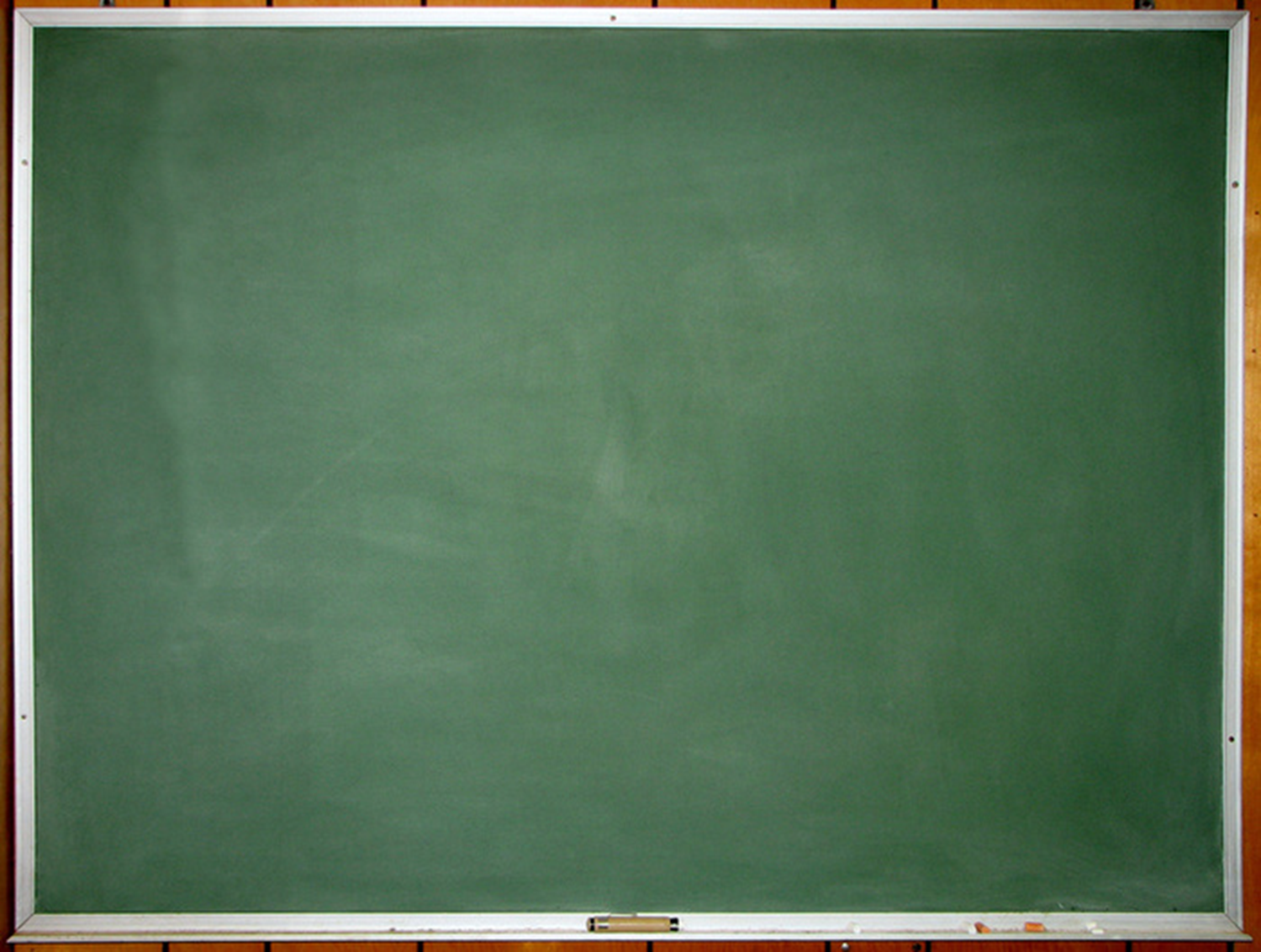 EPHESIANS TWO
SAVED BY GRACE
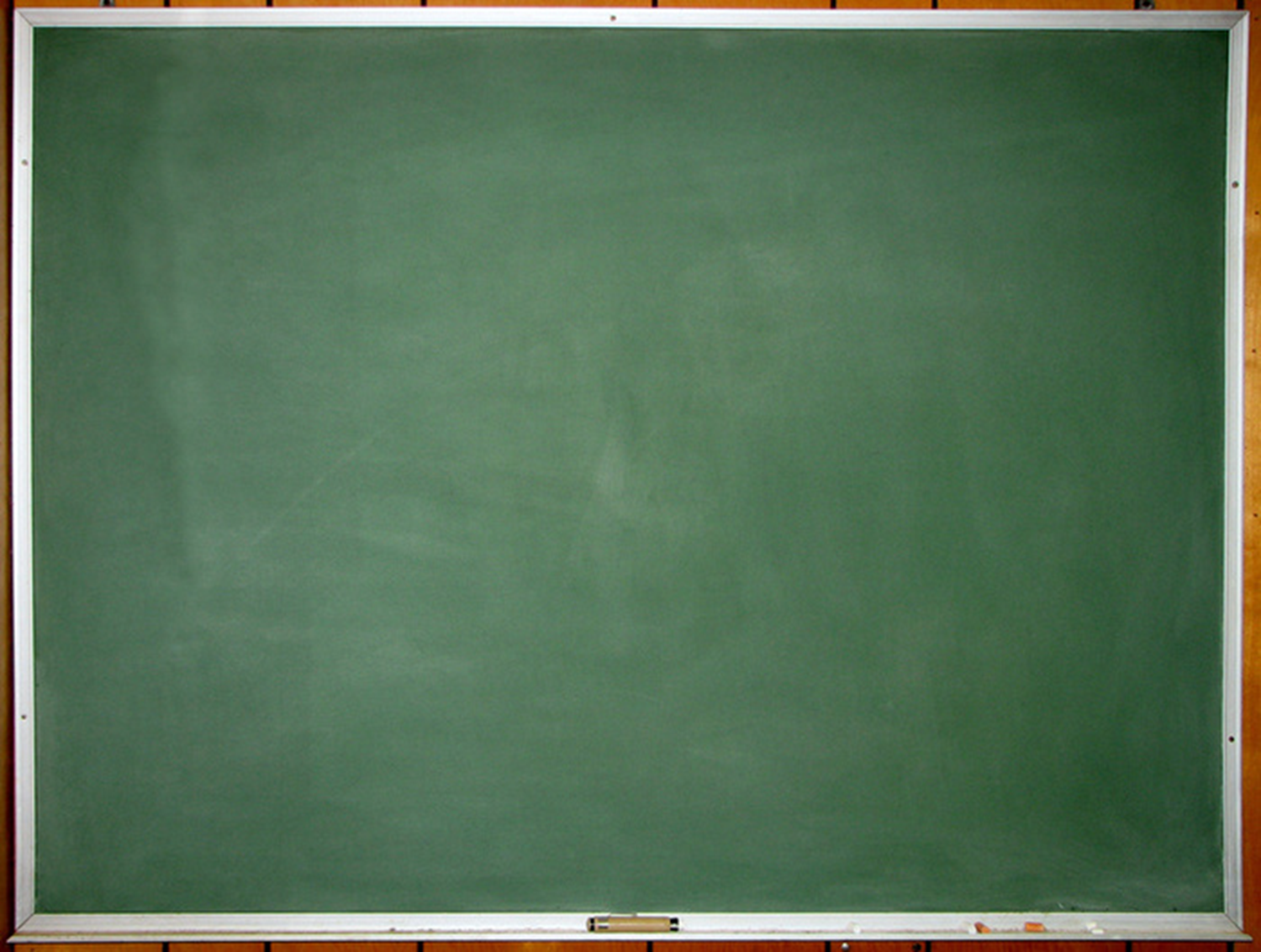 EPHESIANS TWO
DEAD IN SIN
1	You have he quickened
You once walked according to the course of this world
Fulfilling the desires of the flesh
But God, who is rich in mercy
Quickened us together in Christ
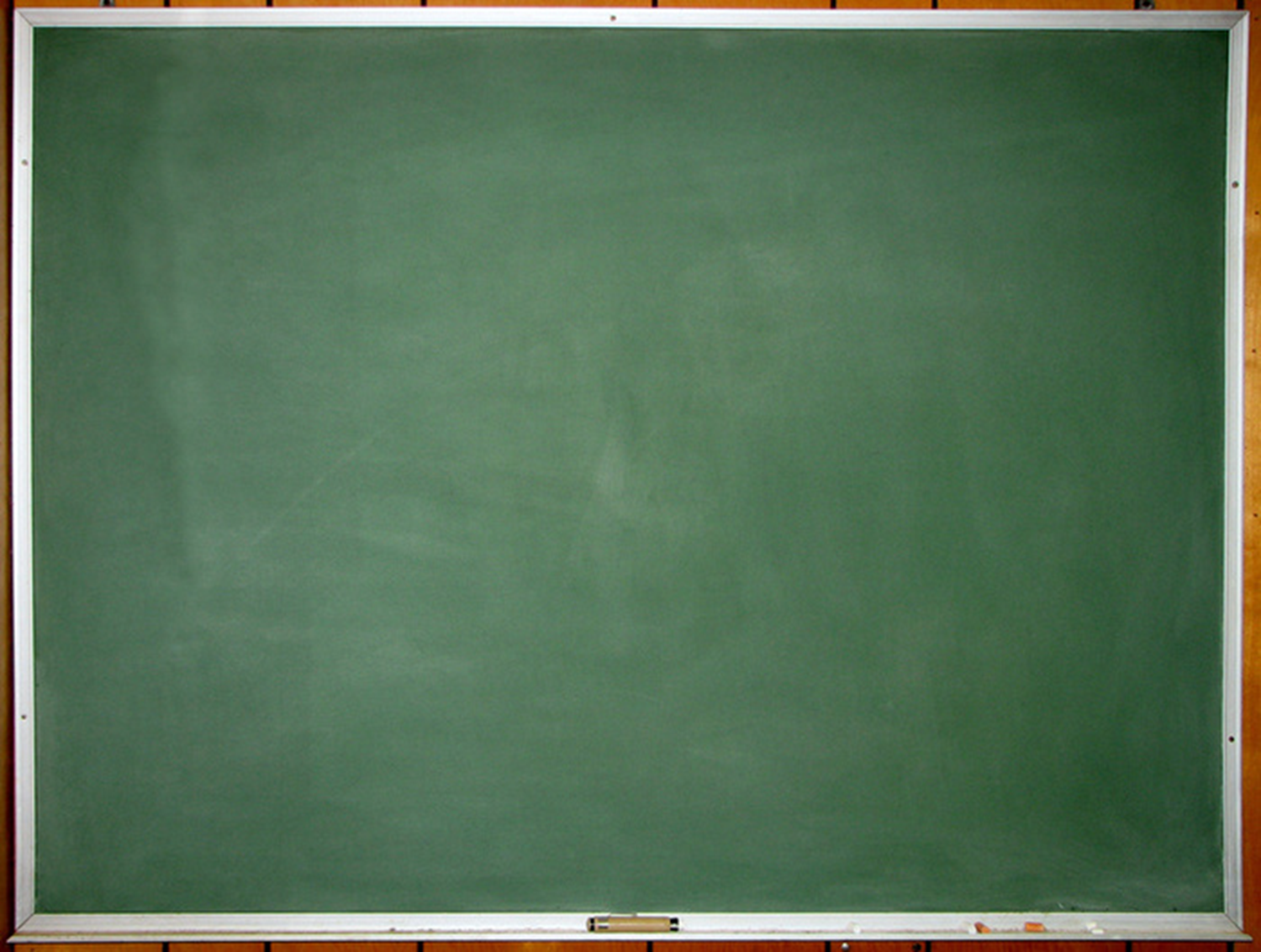 EPHESIANS TWO
GOD’S MERCY AND LOVE
6	Raised us up together
He might show the exceeding riches of his grace
For by grace are you saved through faith
Not of works – no boasting
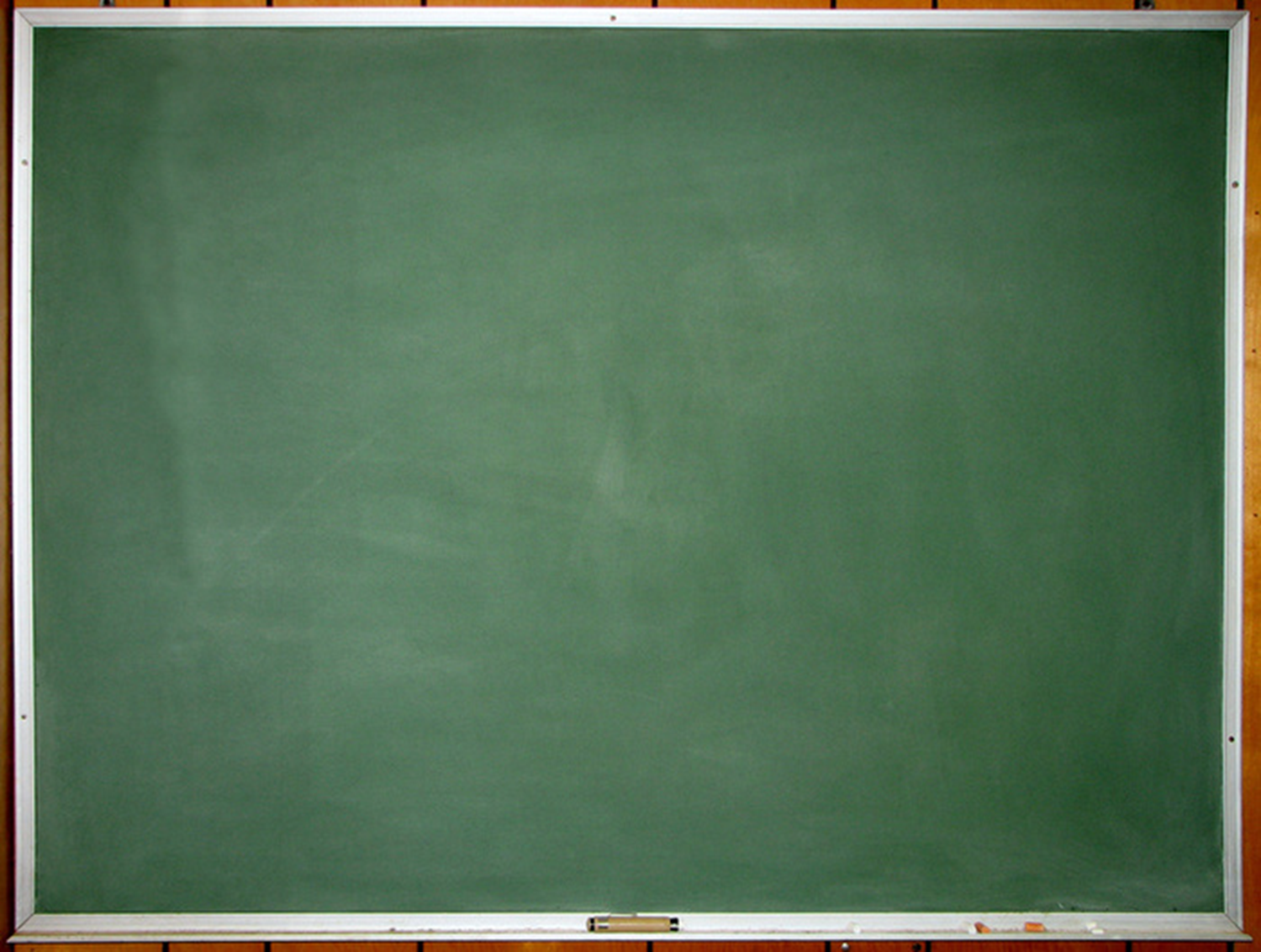 EPHESIANS TWO
GOD’S MERCY AND LOVE
“Grace is inherently “undeserved,” meaning, for the purposes of our study, that God’s gracious gift of sending His Son to die on the cross for our sins is not something God owed us, nor was it anything which we could ever deserve or  bring to be on our own (John 3:16,
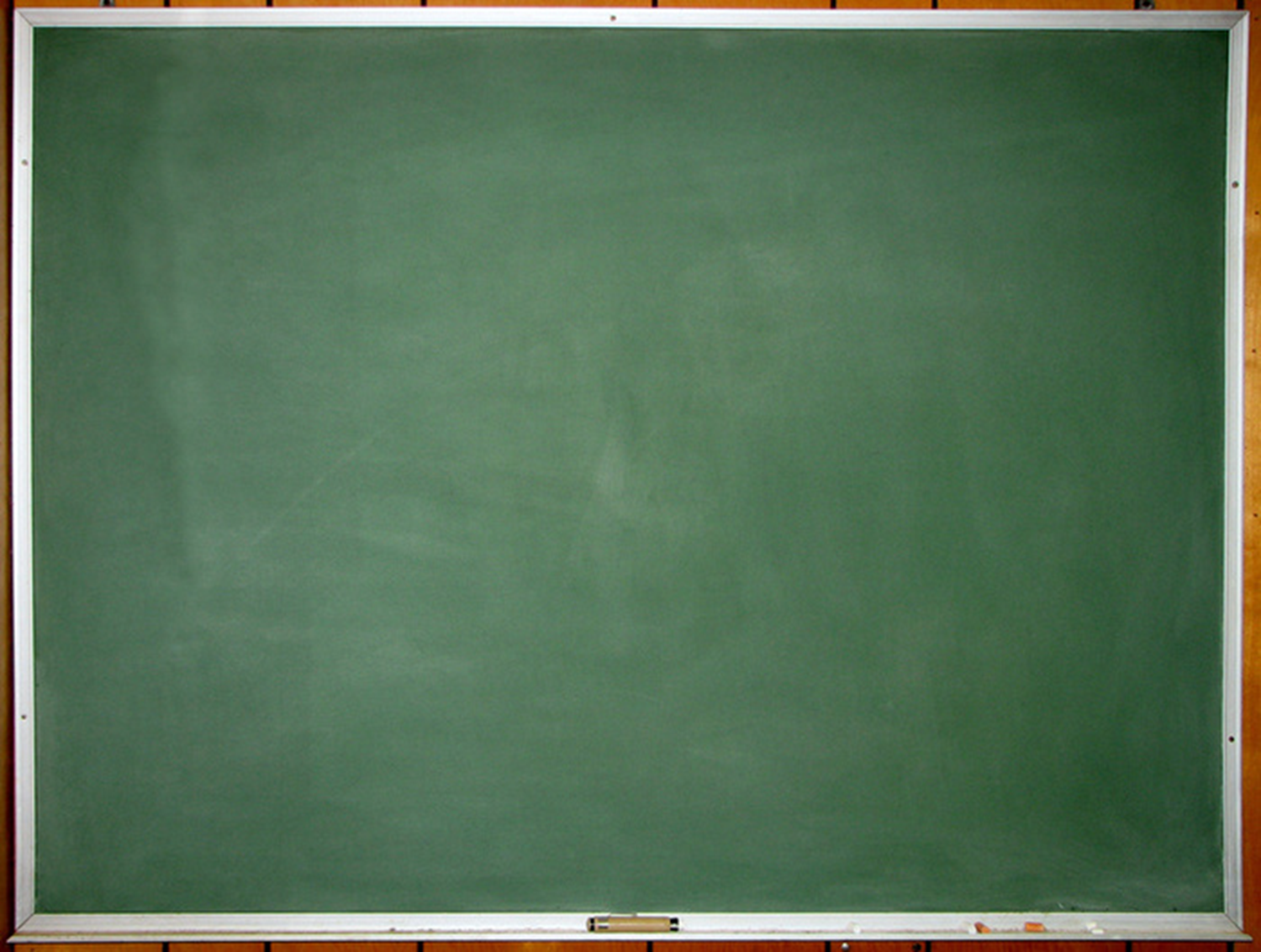 EPHESIANS TWO
GOD’S MERCY AND LOVE
Rom. 5:1-2, 6-10).  However, the fact that we can do nothing to deserve God’s grace through Christ does not mean that there is nothing we have to do to acquire this grace.” Ted J. Clarke, Denton Lectures 1997).
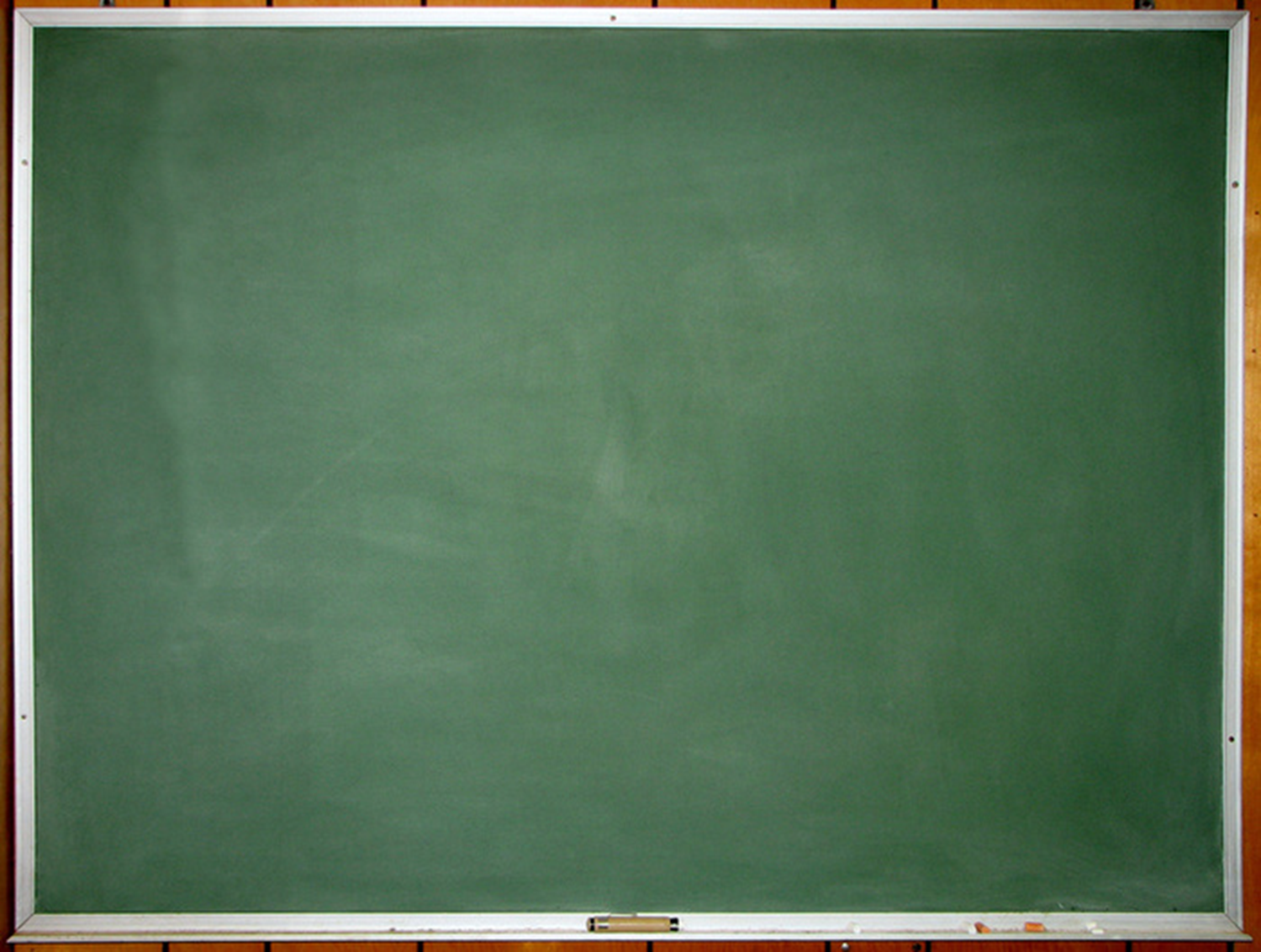 EPHESIANS TWO
SAVED BY GRACE
10	We are his workmanship
11	You were a Gentile in the flesh
You were without Christ
But now in Christ
He is our peace
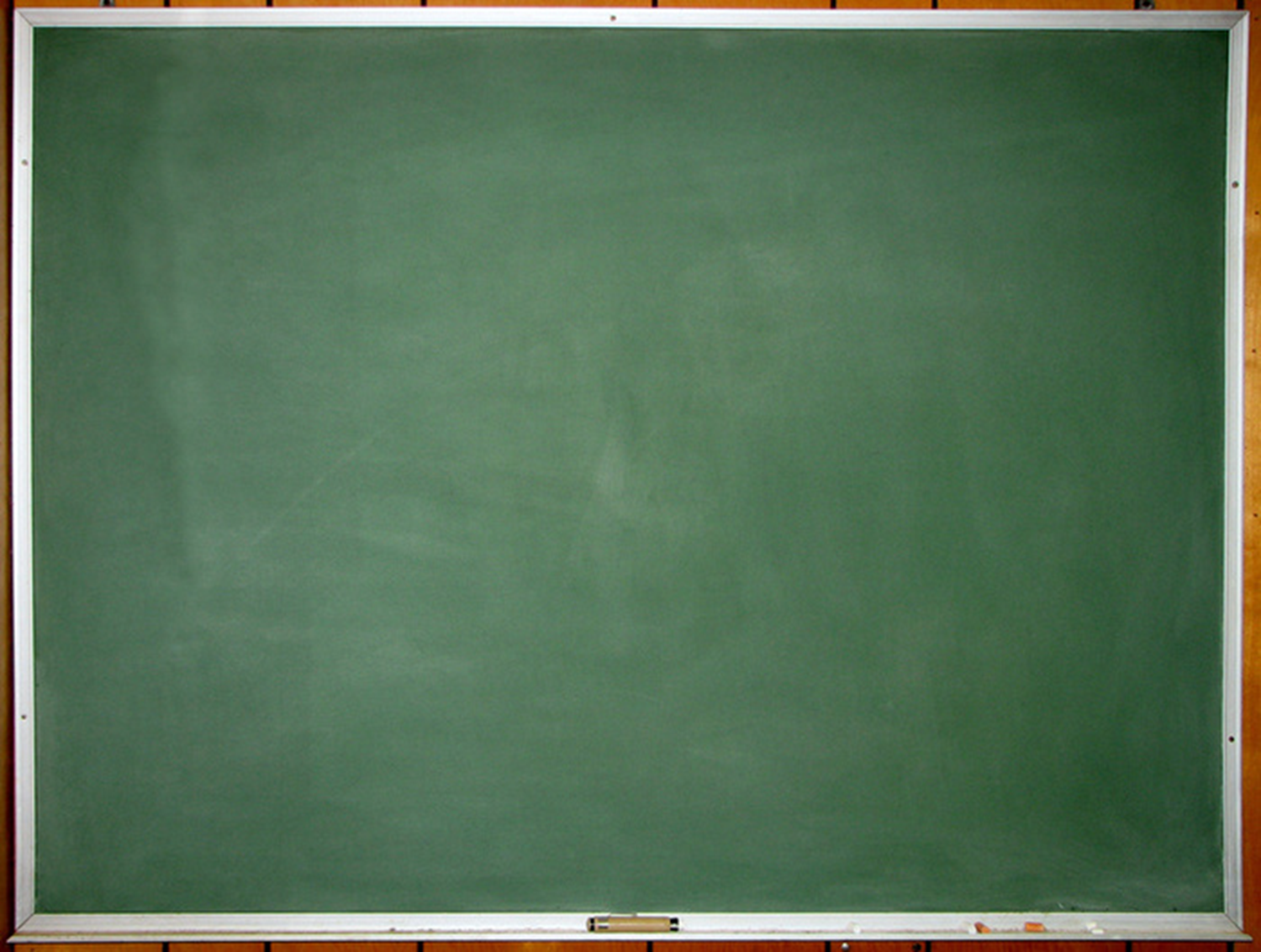 EPHESIANS TWO
LAW OF MOSES ABOLISHED
15	Having abolished the law 
16	He reconciled both in one body
17	He came and preached peace
We both have access by one Spirit
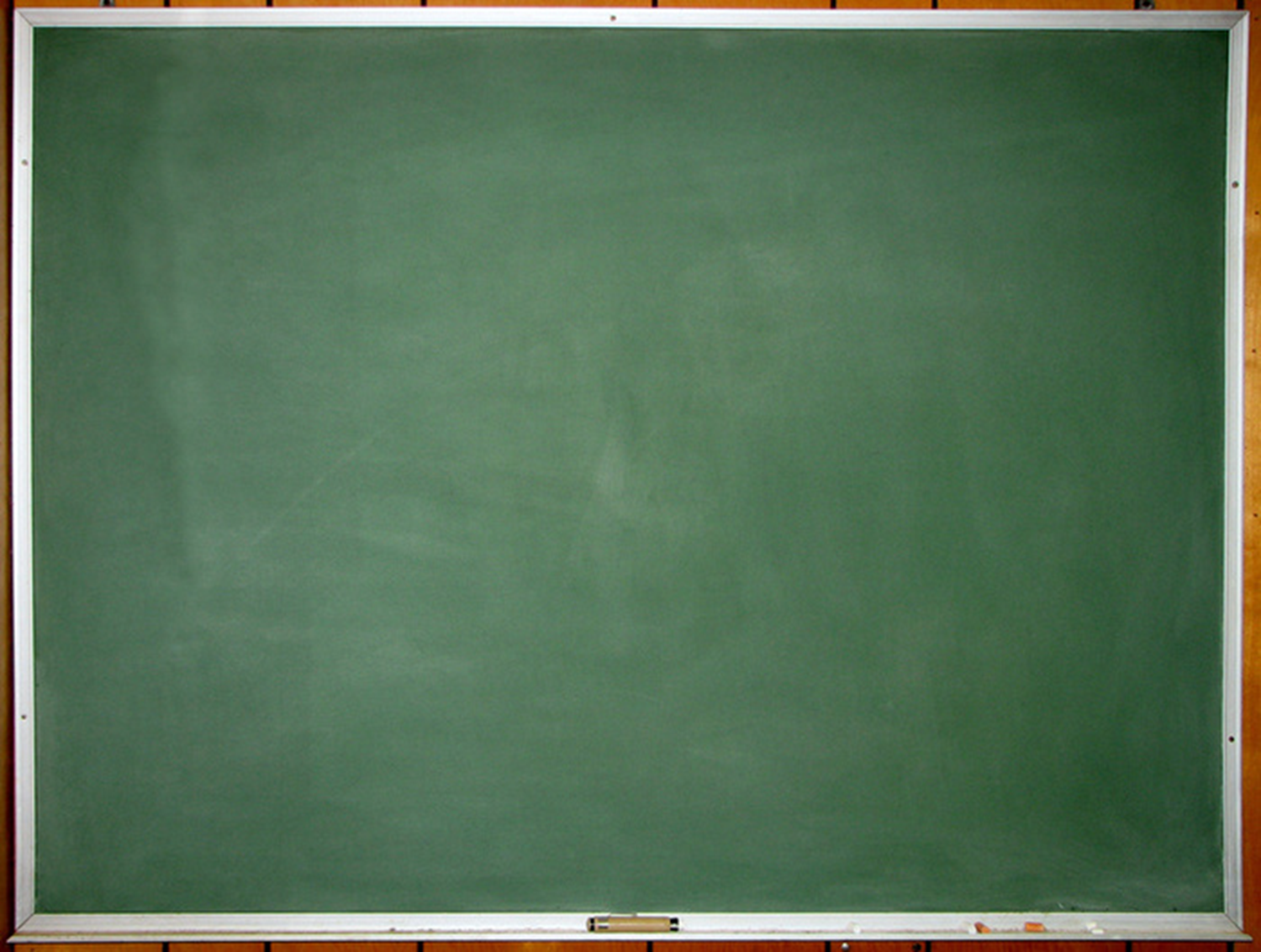 EPHESIANS TWO
A PART OF GOD’S FAMILY
We are no longer strangers
Jesus is the chief cornerstone
We grow up unto a holy temple
Built for God
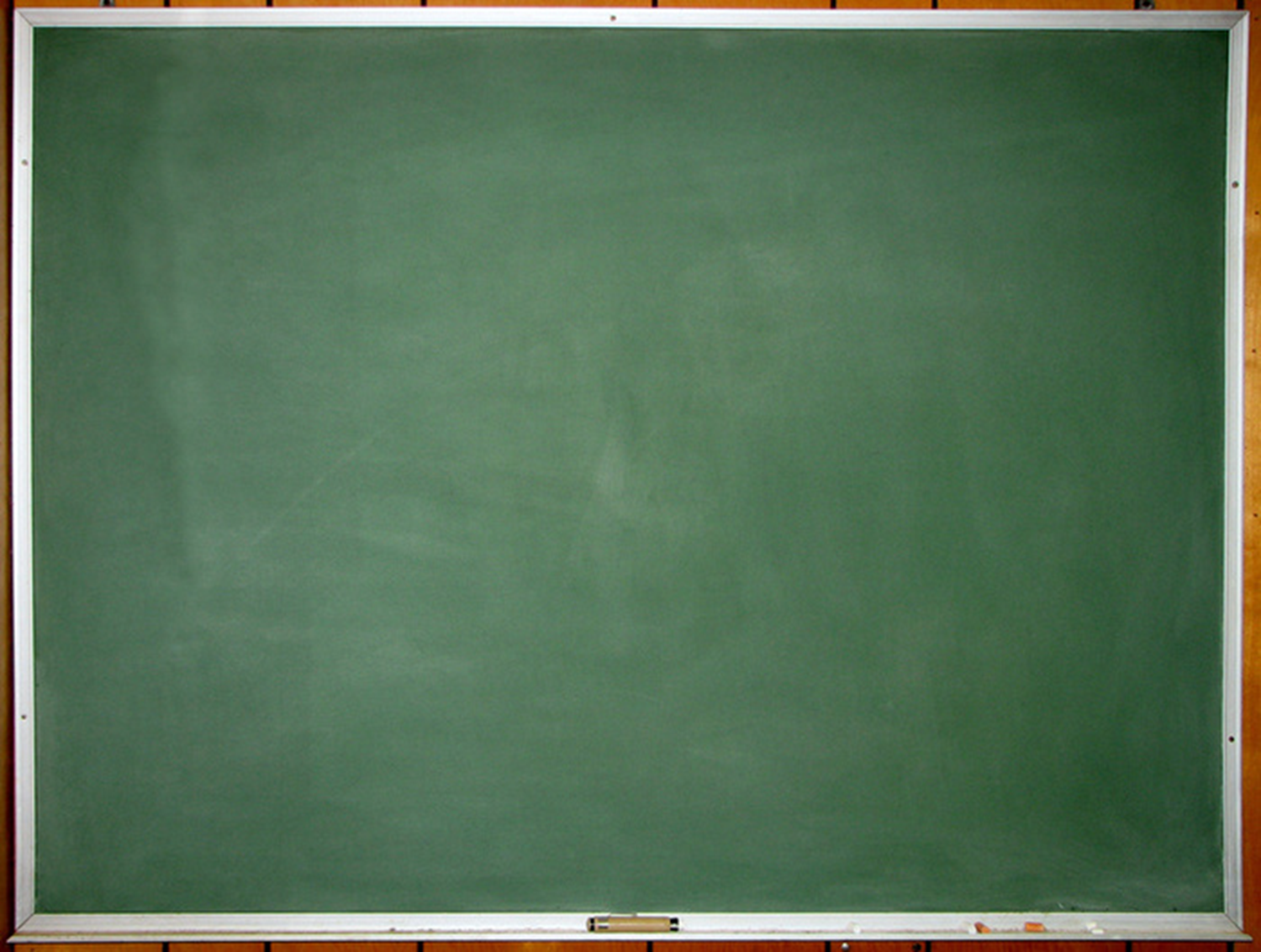 EPHESIANS THREE
FELLOW HEIRS 
IN THE CHURCH
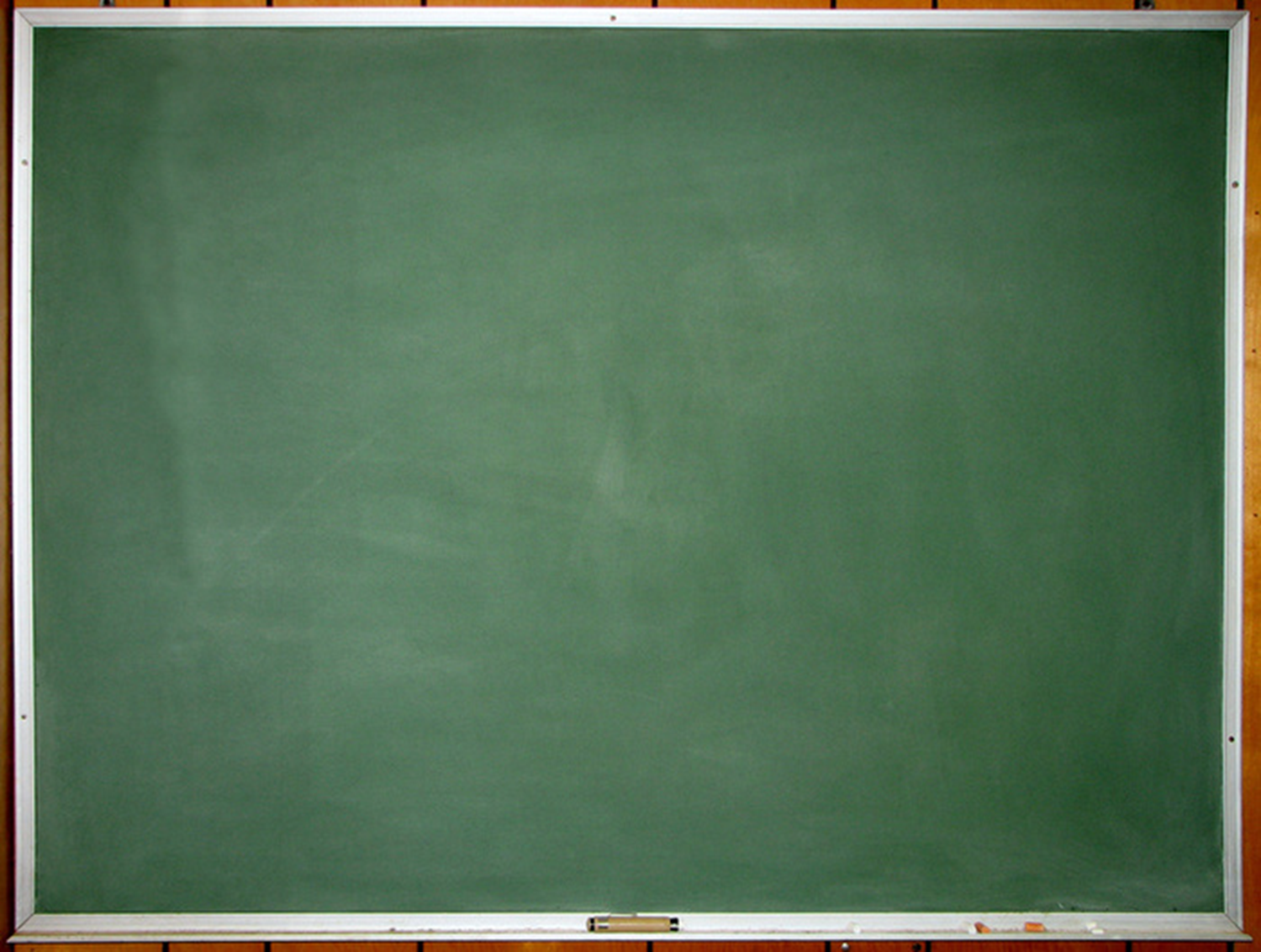 EPHESIANS THREE
FELLOW HEIRS IN THE CHURCH
Paul, the prisoner for the Gentiles
The dispensation of grace
God revealed the mystery to Paul
When we read, we can have Paul’s understanding of this mystery
Which in the past was unknown
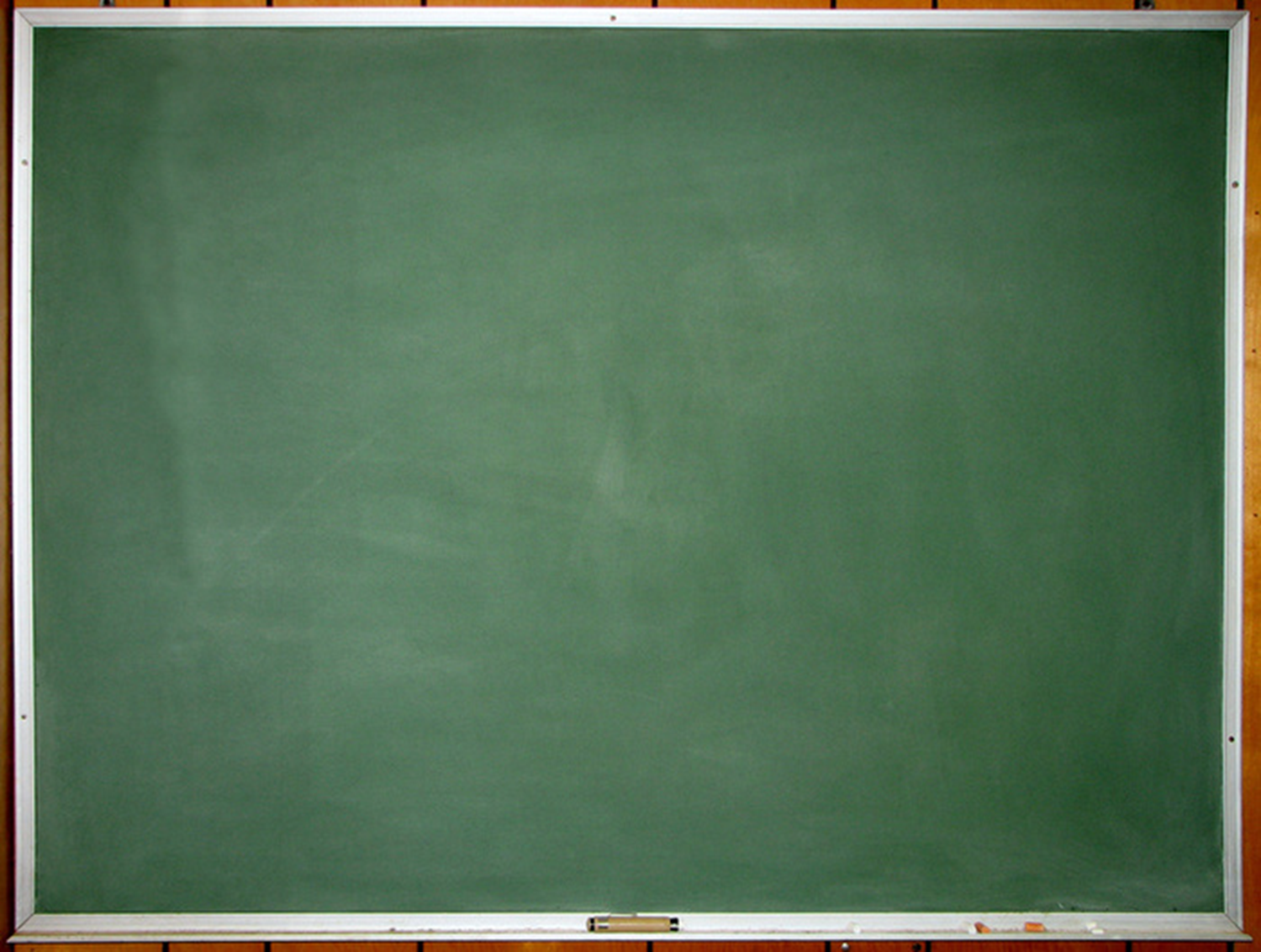 EPHESIANS THREE
FELLOW HEIRS IN THE CHURCH
Gentiles are fellow heirs with Jews
Paul, minister of the gift of grace
Preaching the unsearchable riches of Christ
Jesus, Creator of all things
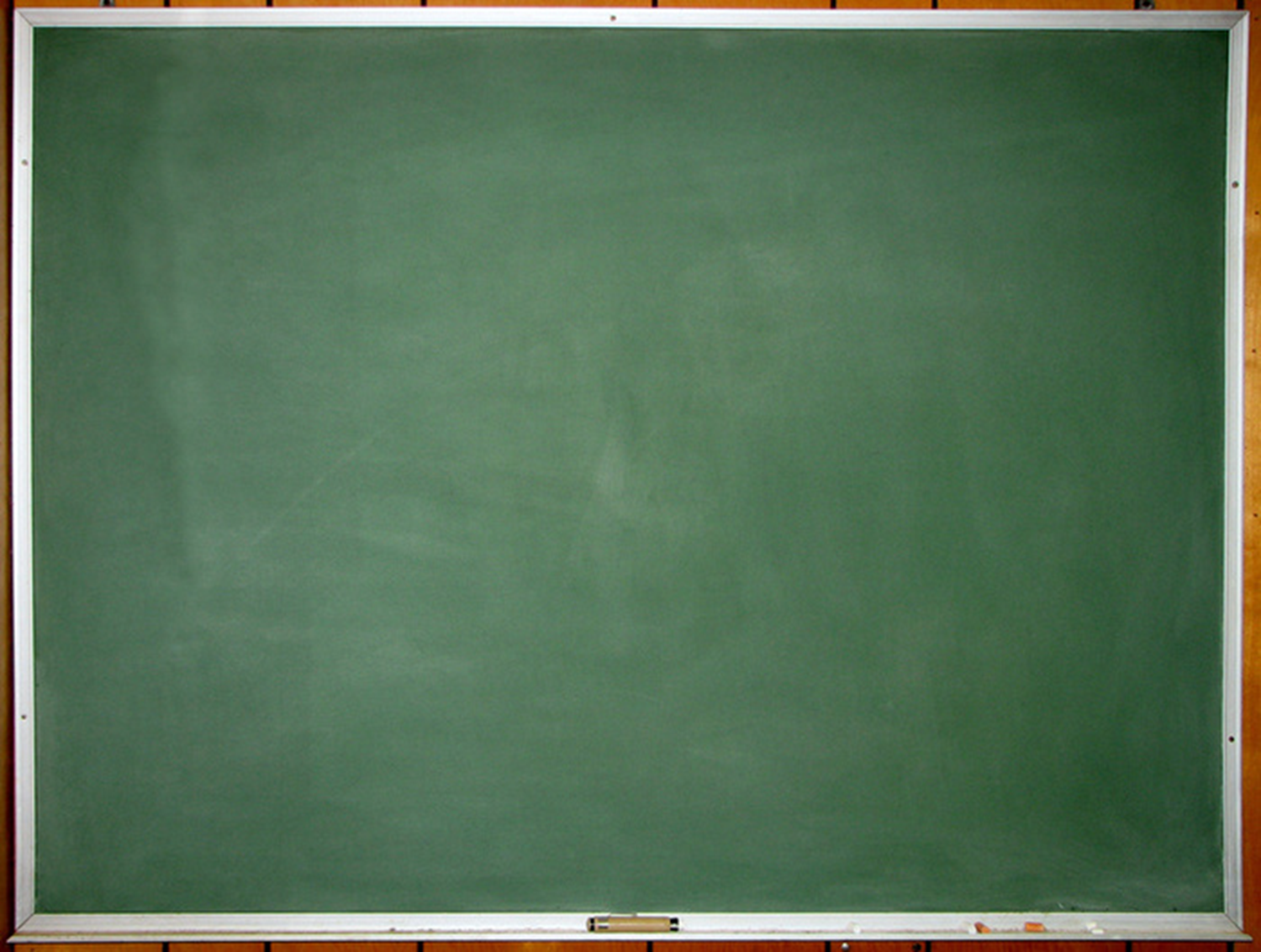 EPHESIANS THREE
FELLOW HEIRS IN THE CHURCH
The church is to make know the manifold wisdom of God
Which He purposed in Christ
We have boldness and access
Don’t faint at tribulations
Paul bows his knee
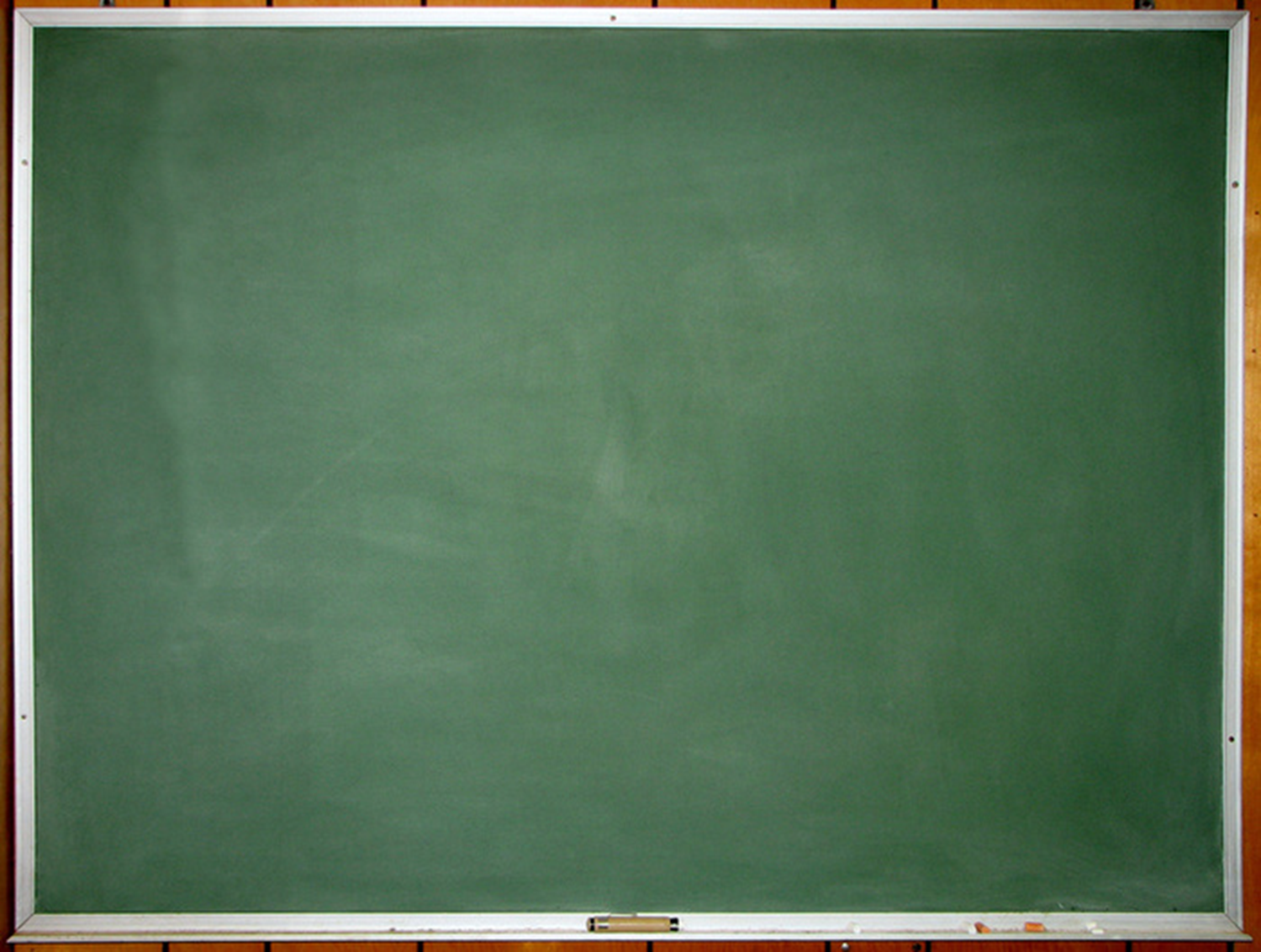 EPHESIANS THREE
FELLOW HEIRS IN THE CHURCH
The whole body named
Strengthened in the inner man
Christ dwelling in our hearts
That we may be able to understand
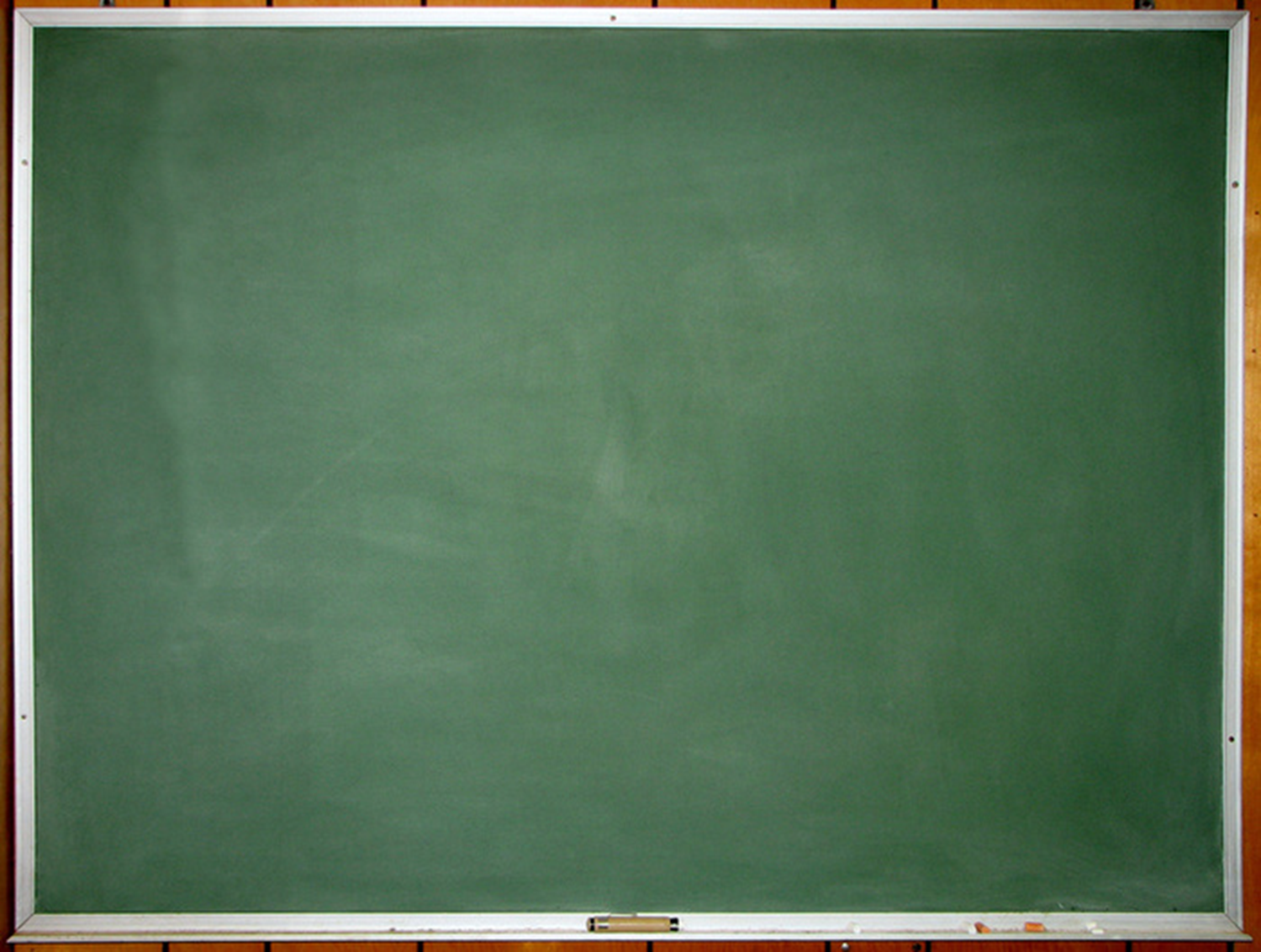 EPHESIANS THREE
FELLOW HEIRS IN THE CHURCH
And to know the love of Christ
To Him Who is able
Glory in the church by Christ Jesus
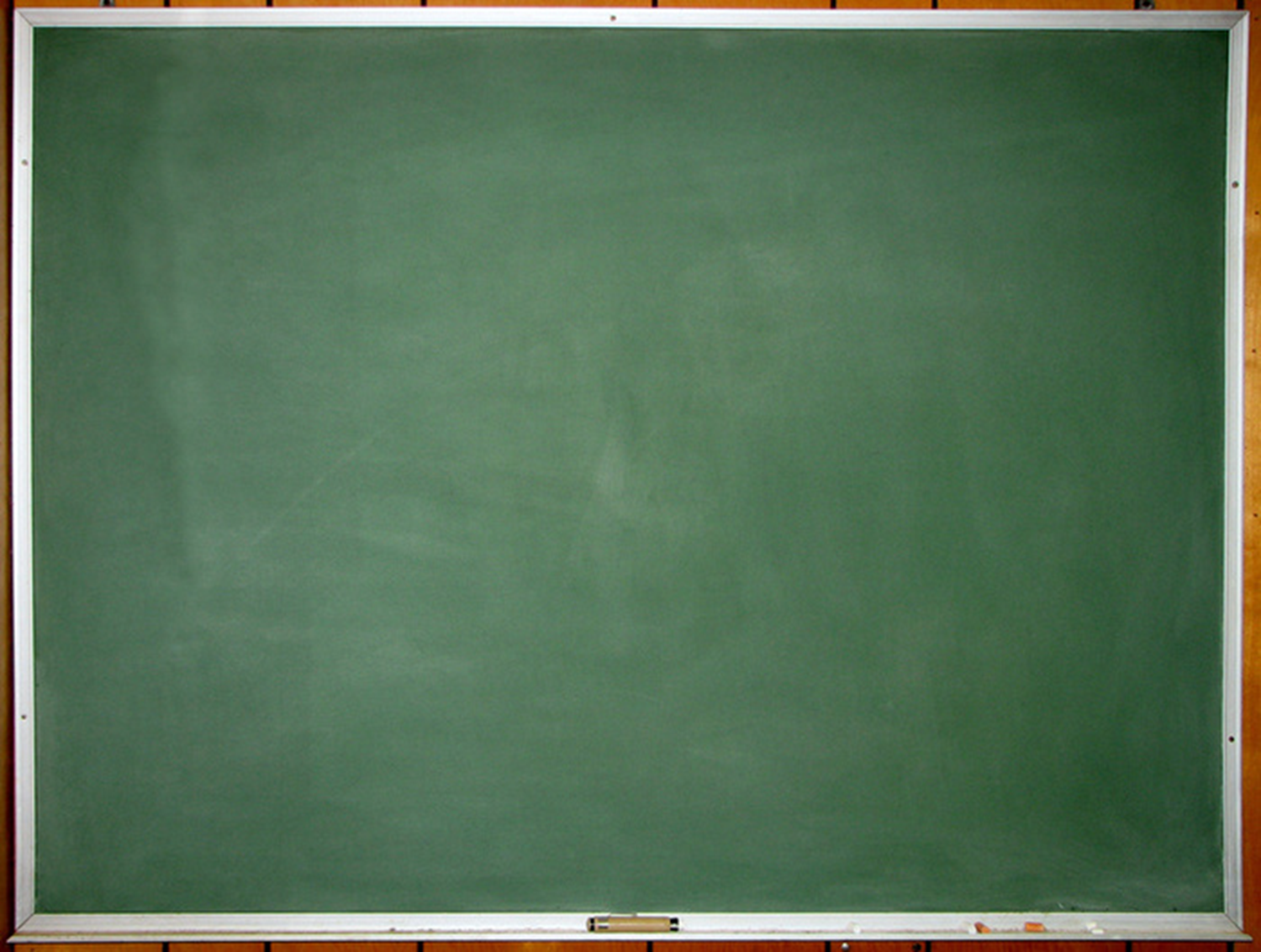 EPHESIANS FOUR
ONENESS
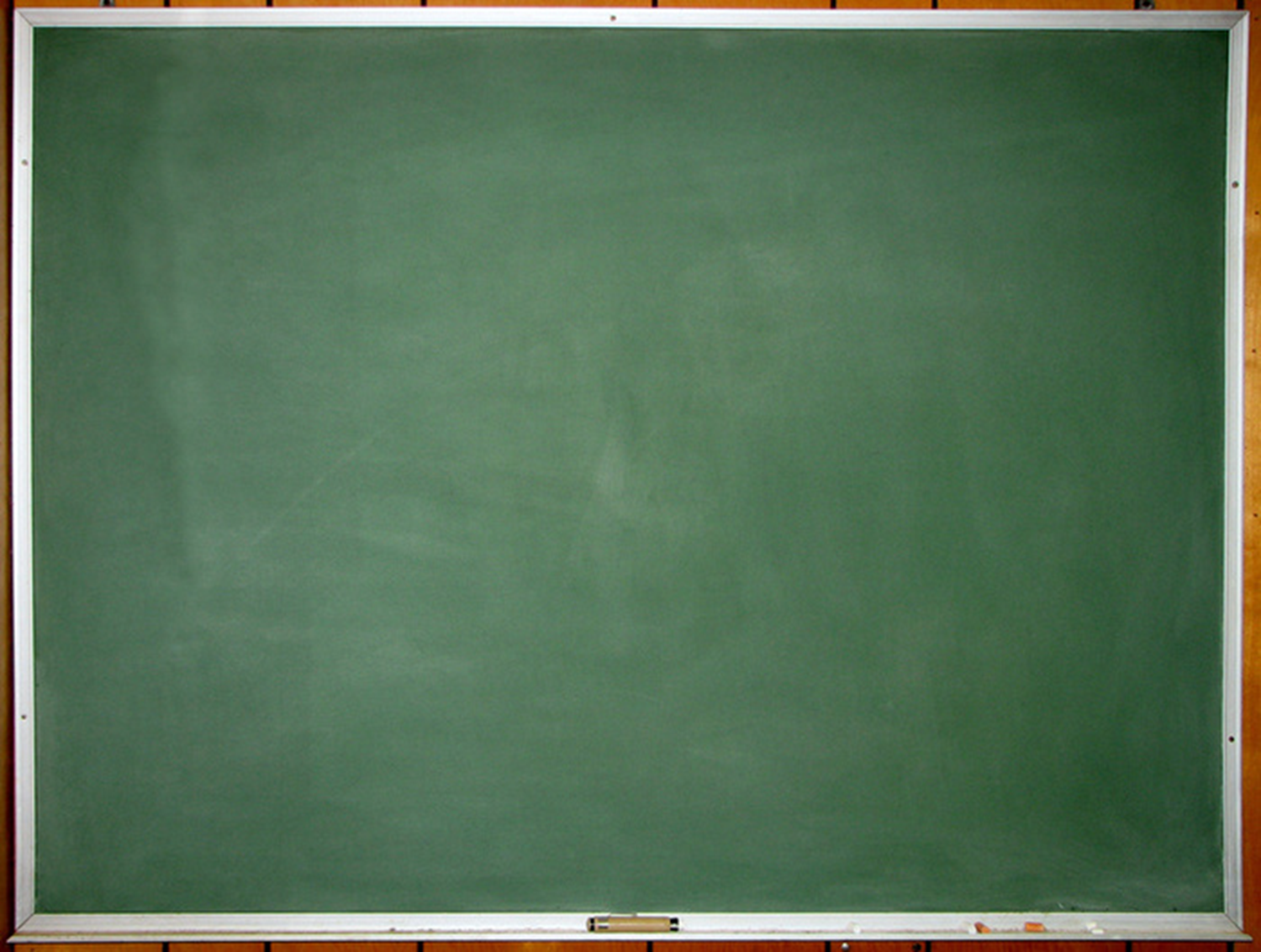 EPHESIANS FOUR
GOD’S PLAN FOR UNITY
Walk worthy of your vocation
With lowliness and meekness
Keeping the unity of the Spirit
One body, one Spirit, one hope
One Lord, one faith, one baptism
One God
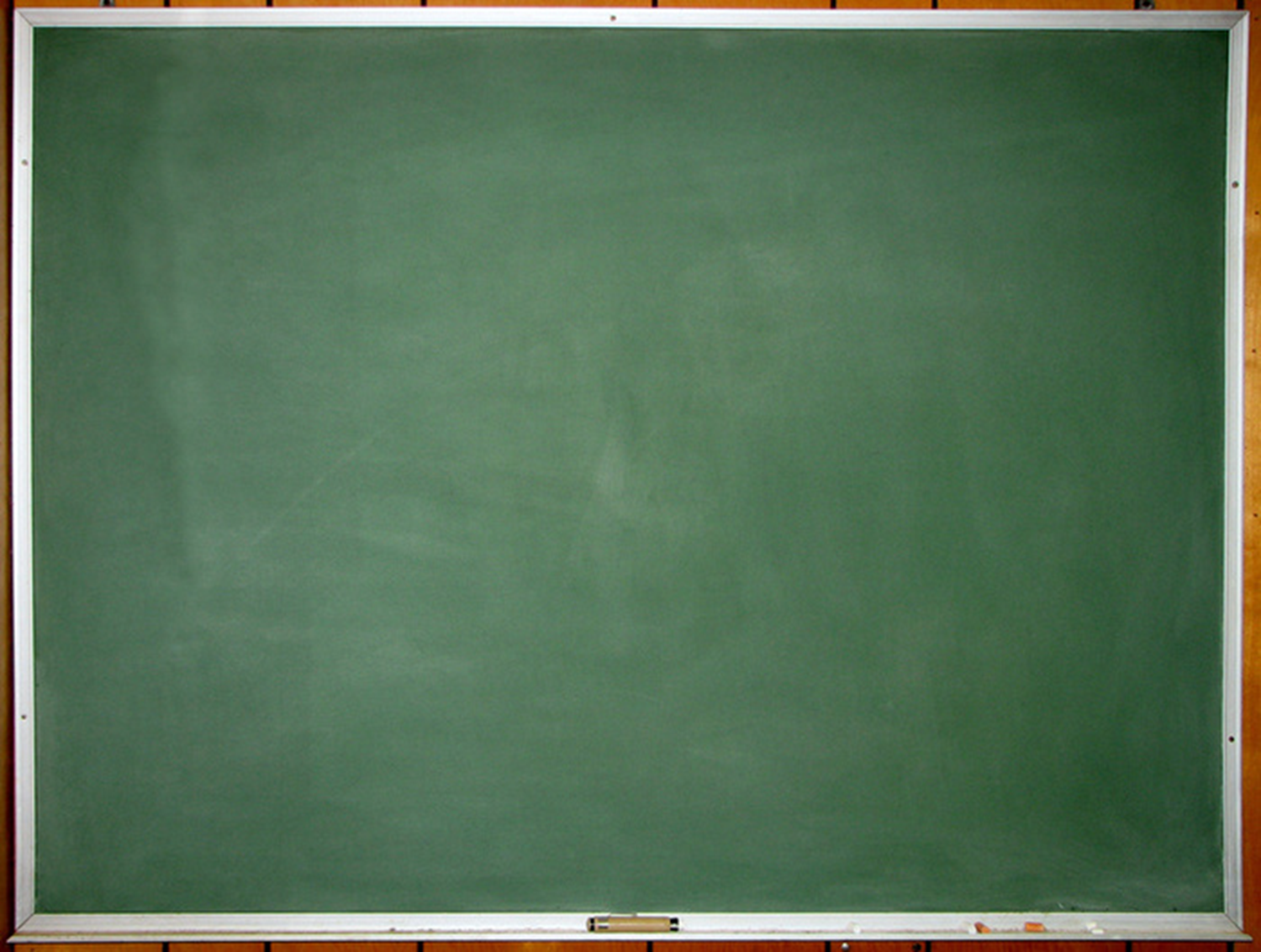 EPHESIANS FOUR
GOD’S PLAN FOR UNITY
We have been given grace
He led captivity captive
He has ascended
Far above all heavens
He gave some, apostles, prophets
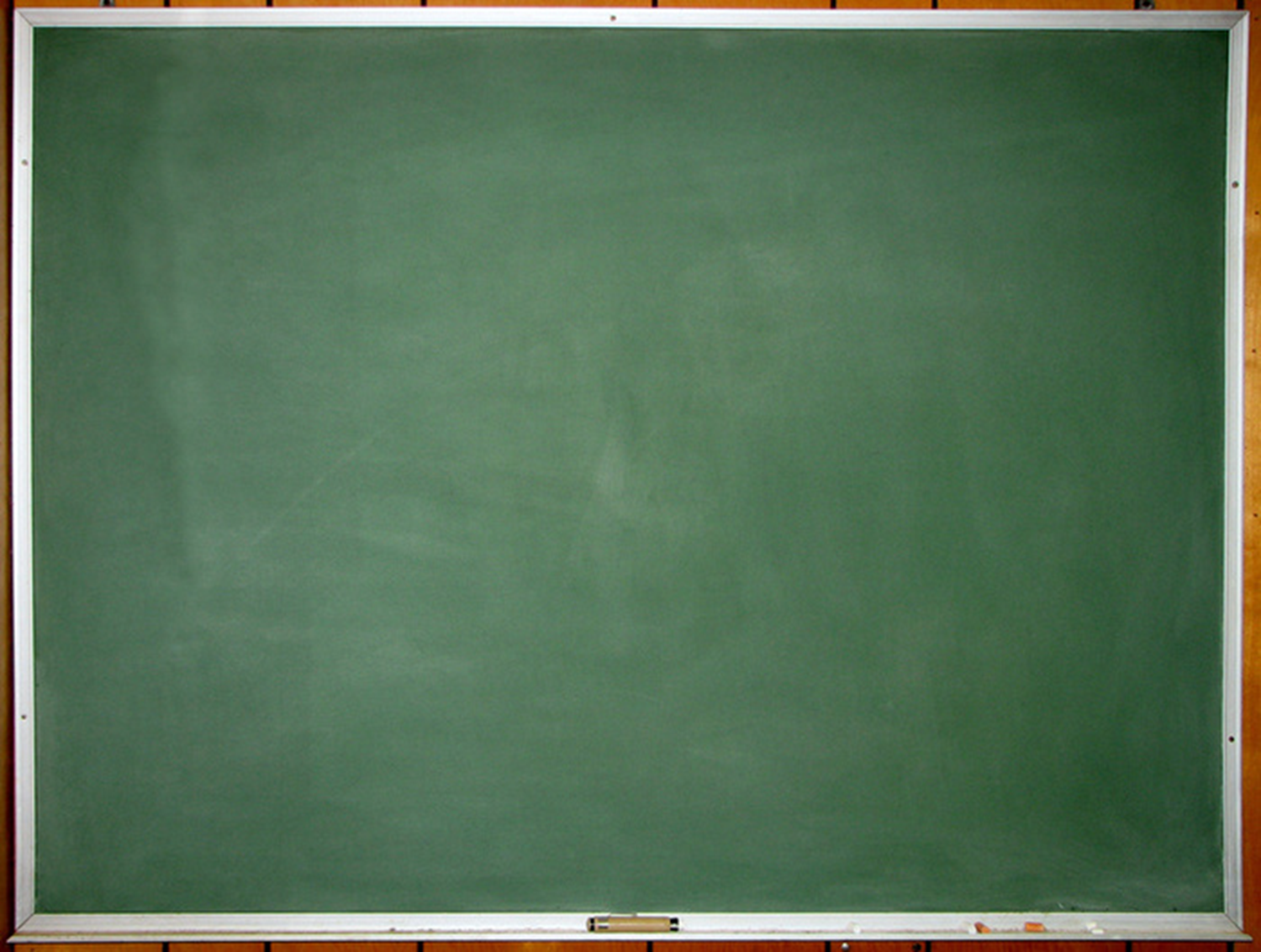 EPHESIANS FOUR
GOD’S PLAN FOR UNITY
For the maturing of the saints
Till we come to unity
No more children
Speaking the truth in love
The whole body fitly joined together
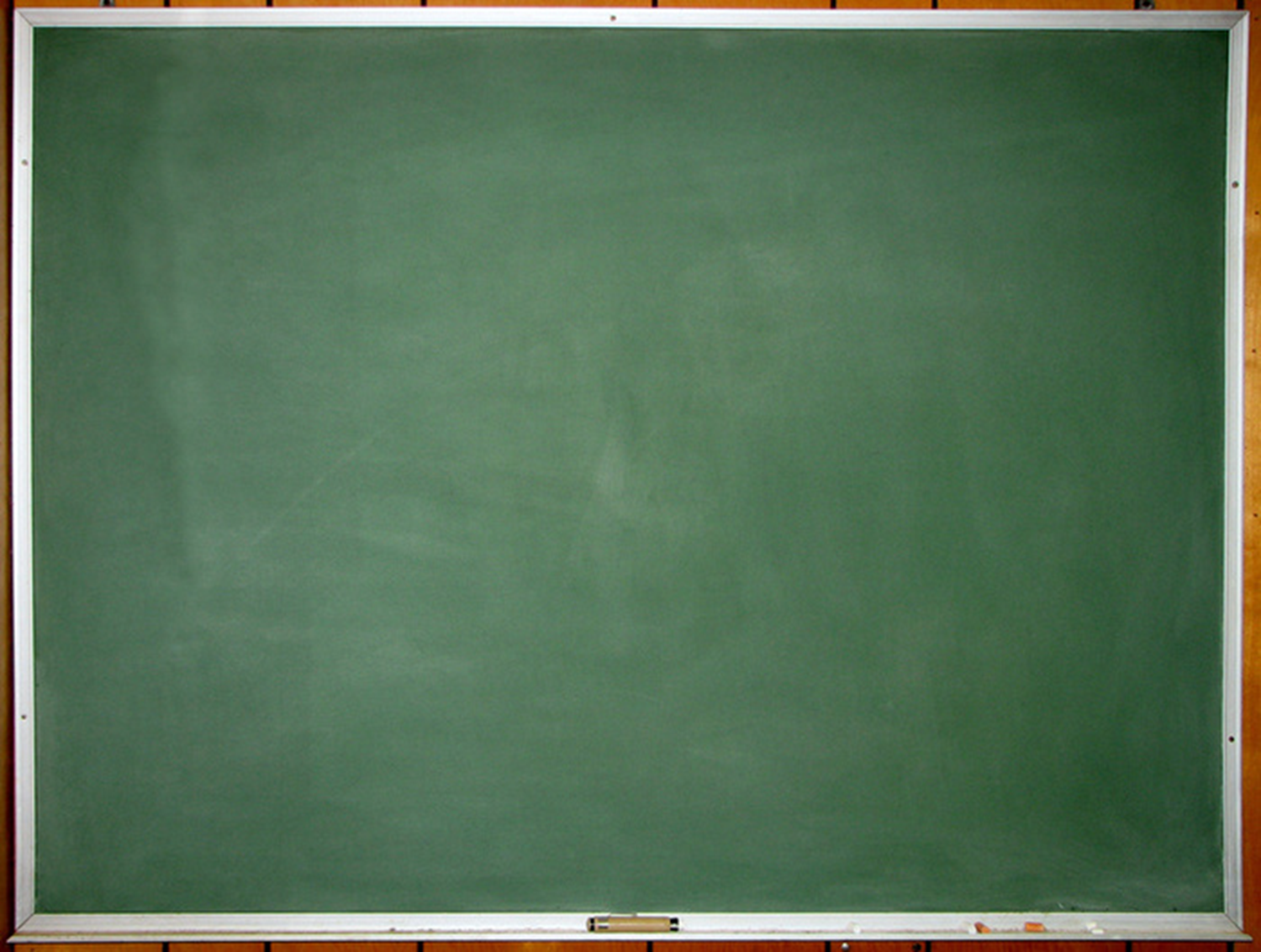 EPHESIANS FOUR
GOD’S PLAN FOR UNITY
Don’t walk like Gentiles
Whose understanding is darkened
Past feelings
But you have learned this from Christ
You have been taught by Him
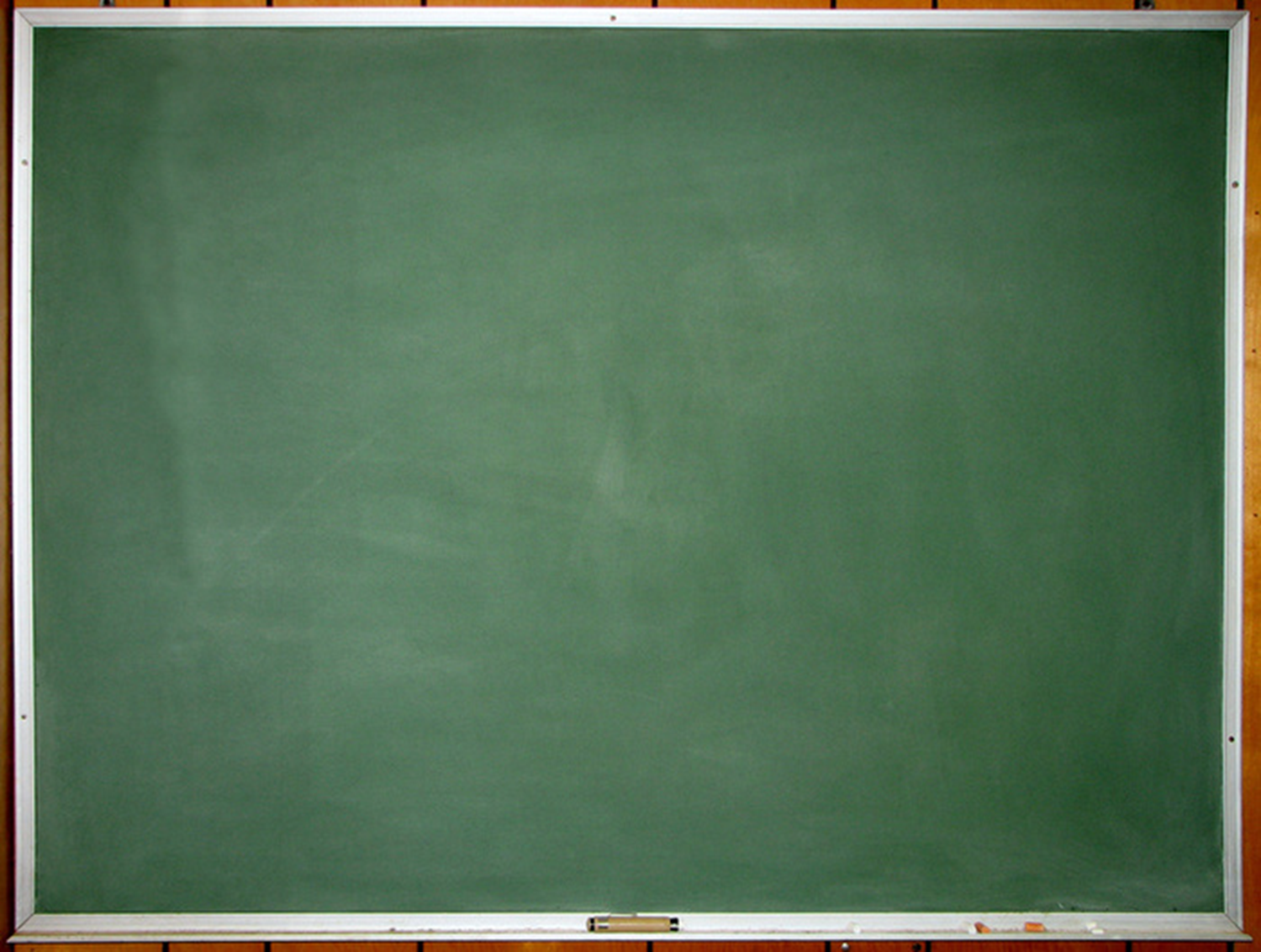 EPHESIANS FOUR
GOD’S PLAN FOR UNITY
Put off the former life
Be renewed in the spirit of your mind
Put on the new man
Put away lying and speak truth
Be angry and sin not
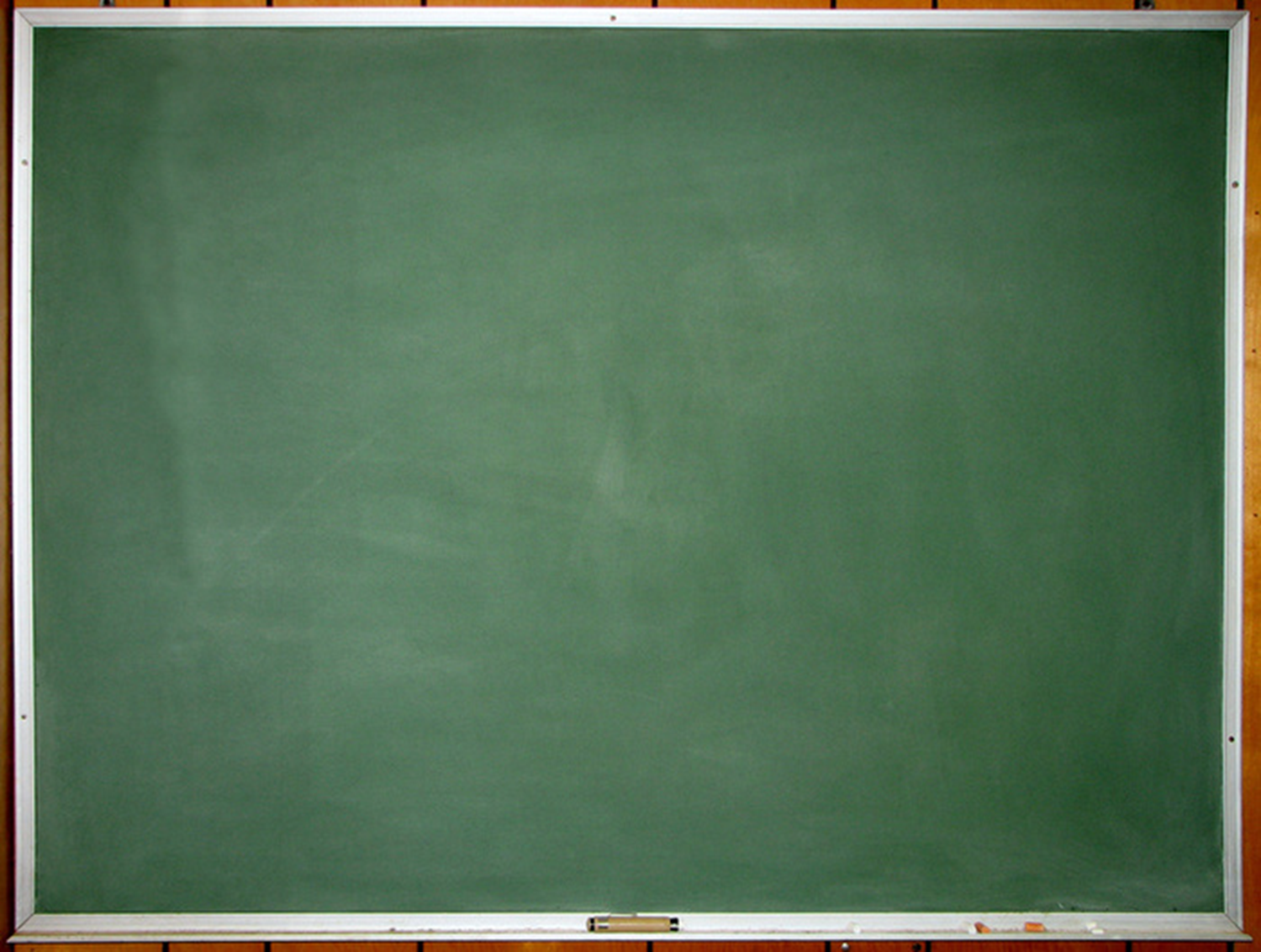 EPHESIANS FOUR
GOD’S PLAN FOR UNITY
Don’t give the devil room
Don’t steal anymore
Use you mouth for edifying
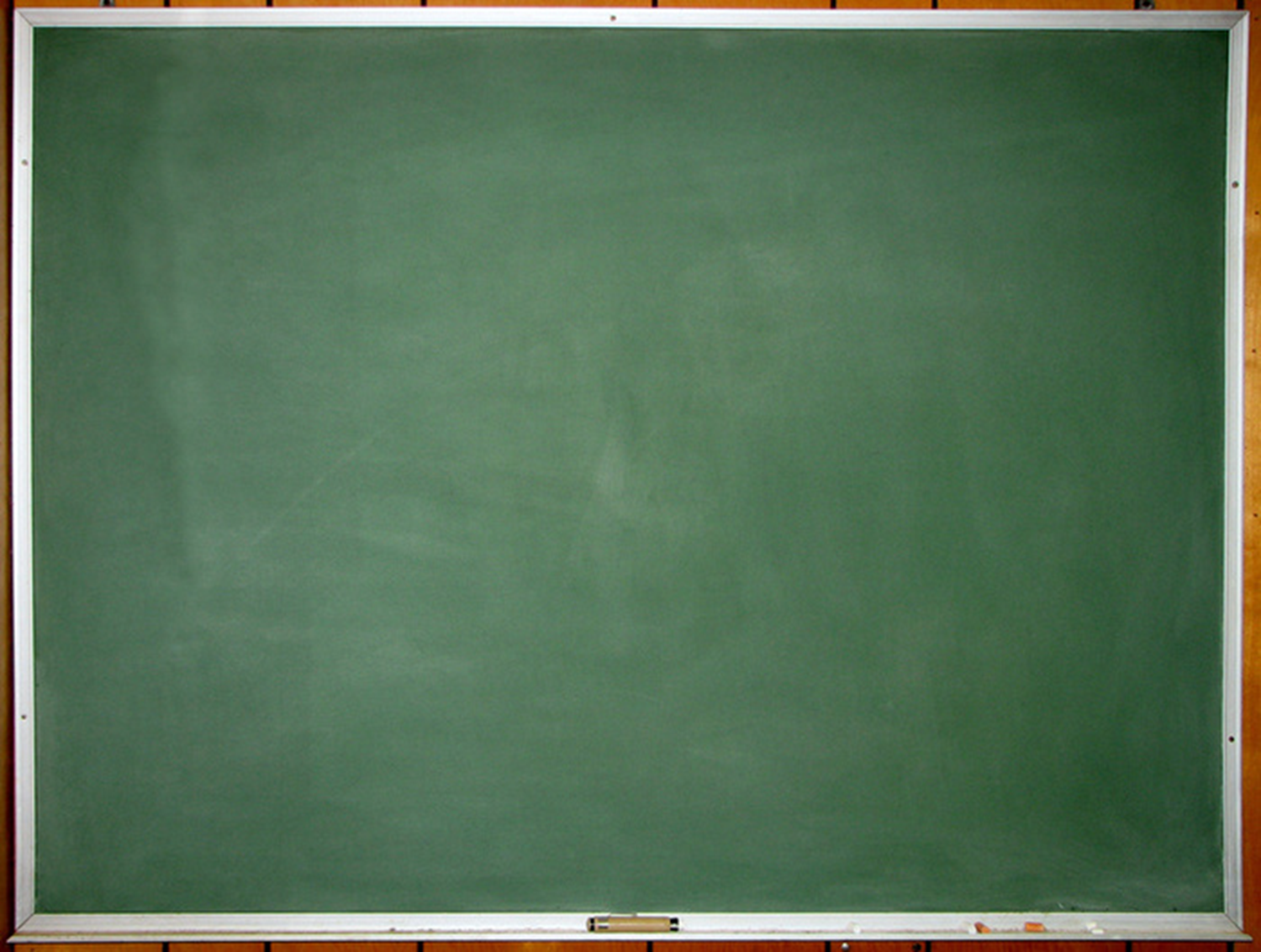 EPHESIANS FOUR
GOD’S PLAN FOR UNITY
Grieve not the Holy Spirit of God
Let all bitterness be put away
Be kind one to another
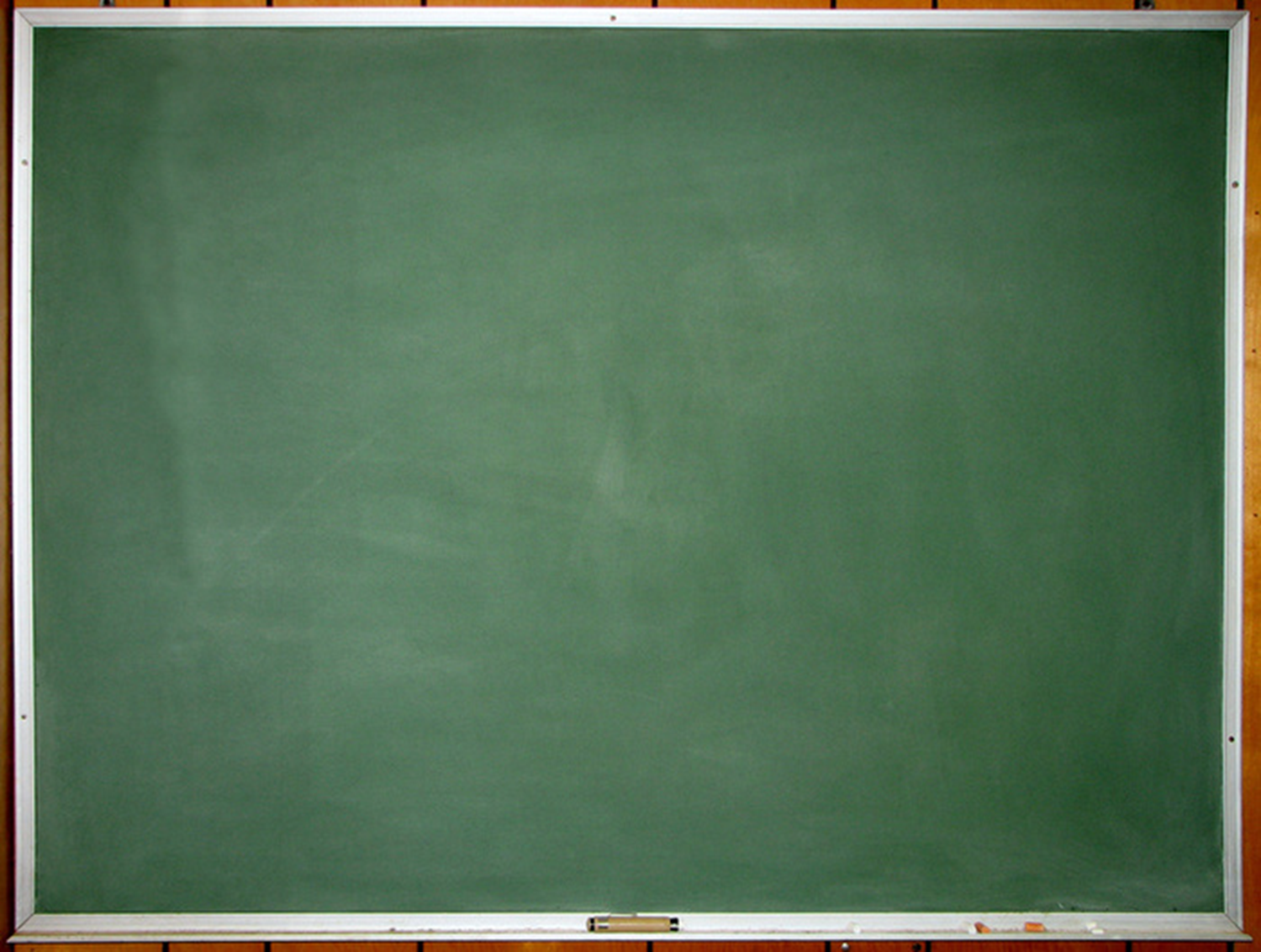 EPHESIANS FIVE
THE BRIDE OF CHRIST
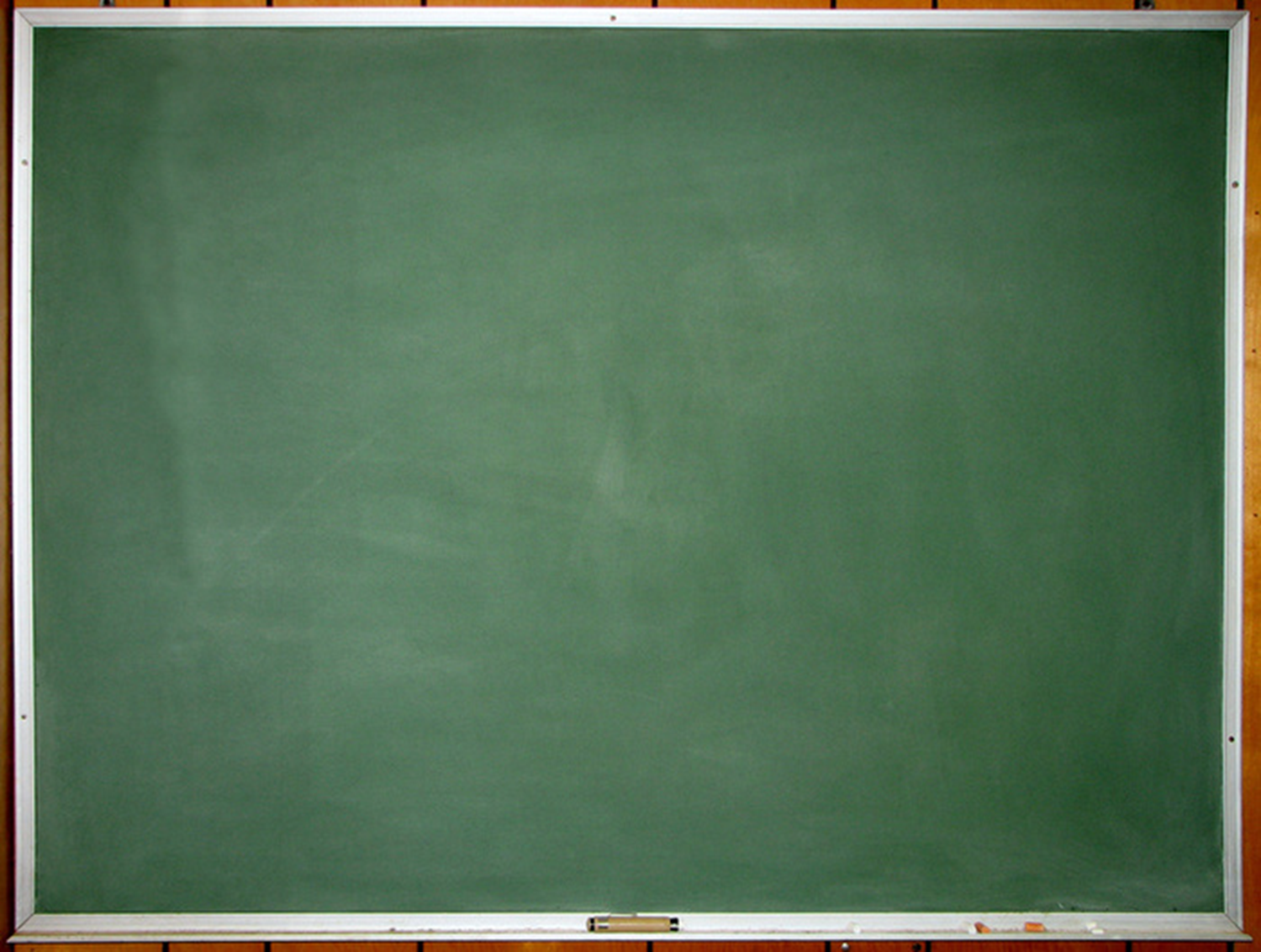 EPHESIANS FIVE
WALK IN LOVE
Be followers of God
Walk in love
Let it not be once named among the saints
Rather give thanks
Sin is not a part of the kingdom
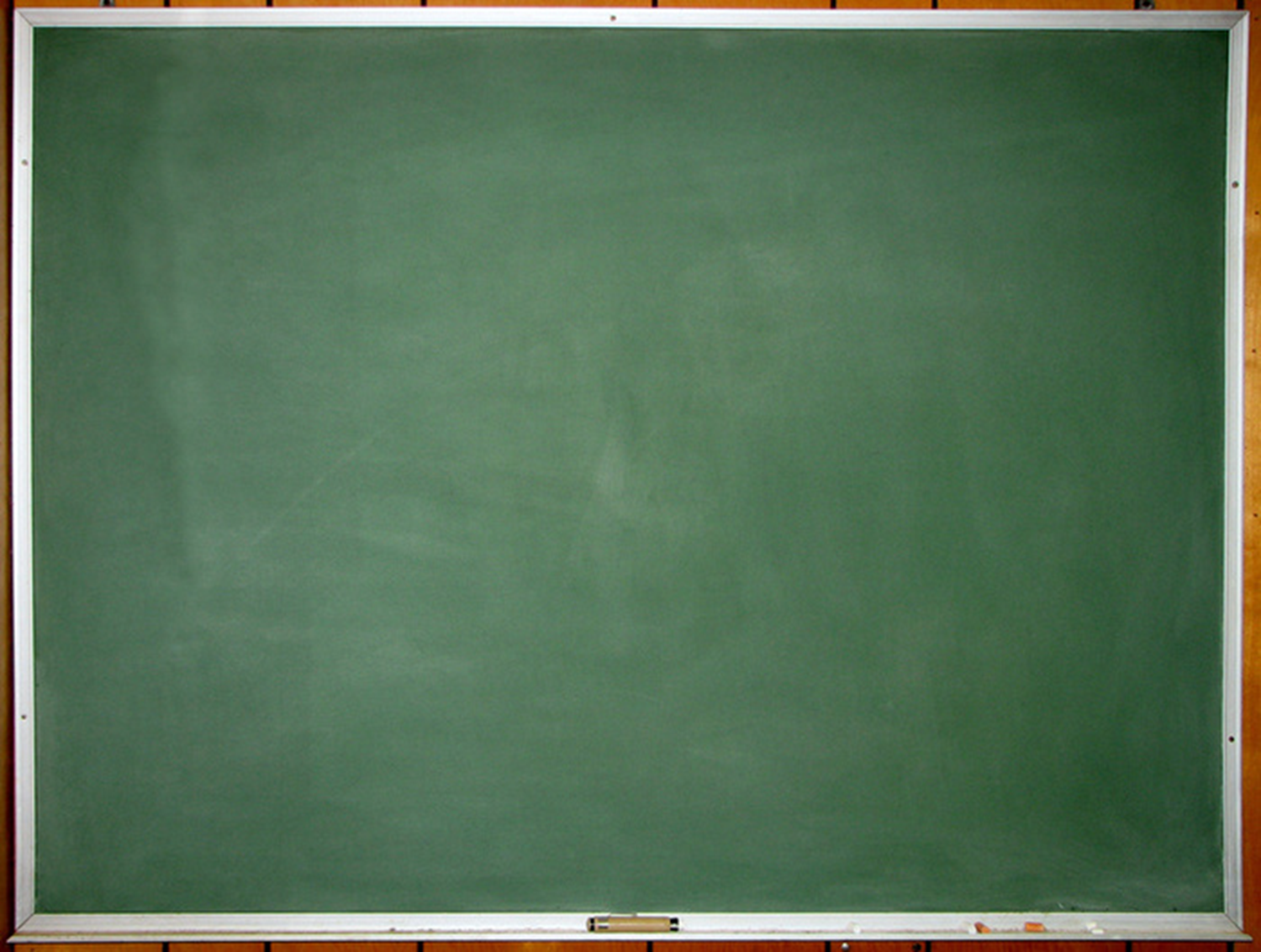 EPHESIANS FIVE
WALK IN LOVE
Let no man deceive you with empty words
Do not partake with them
You are now light, walk as children of light
The fruit of the spirit
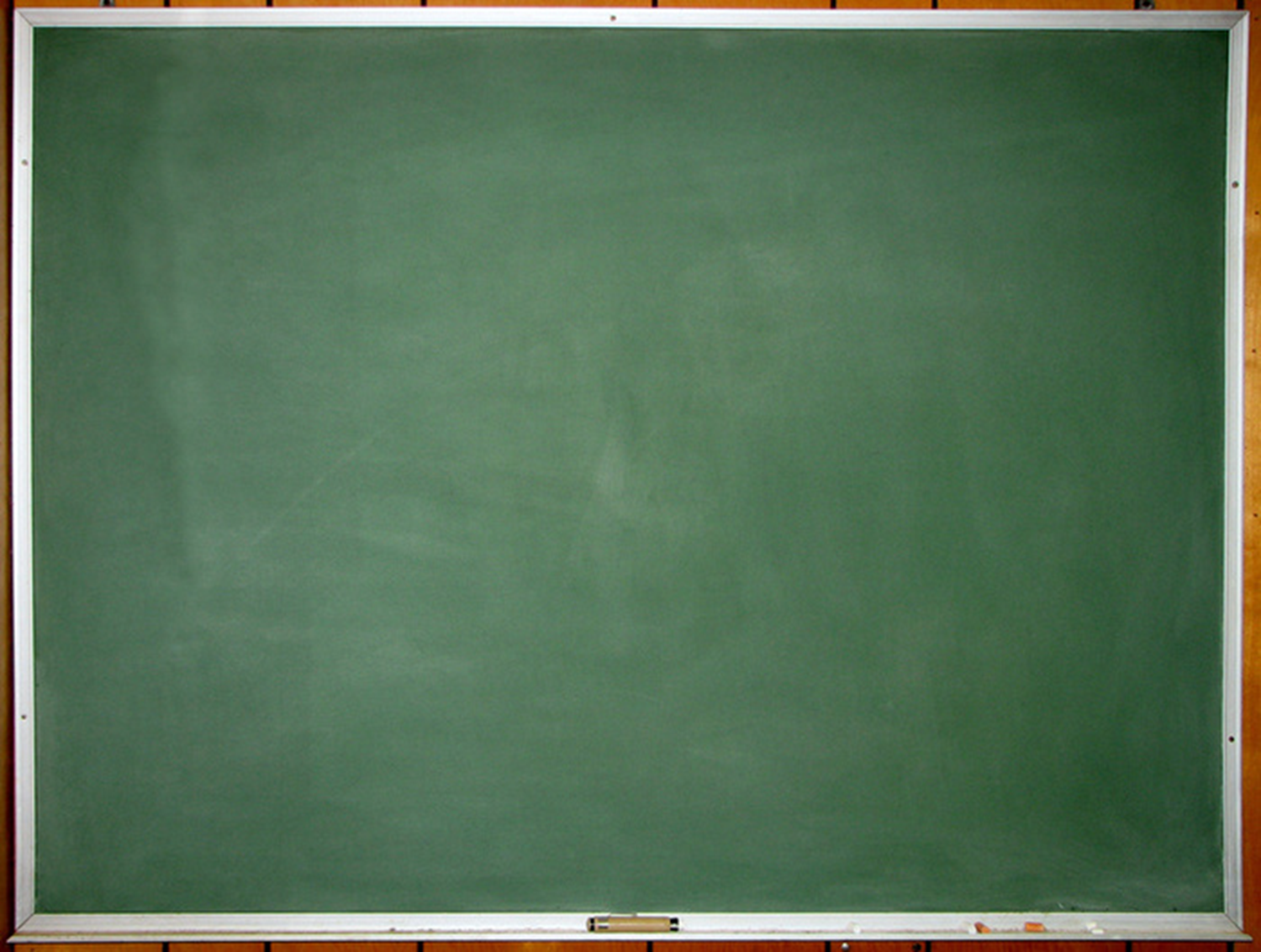 EPHESIANS FIVE
WALK IN LOVE
Proving what is the acceptable unto the Lord
Have no fellowship with the unfruitful works of darkness
It is a shame to speak of those deeds
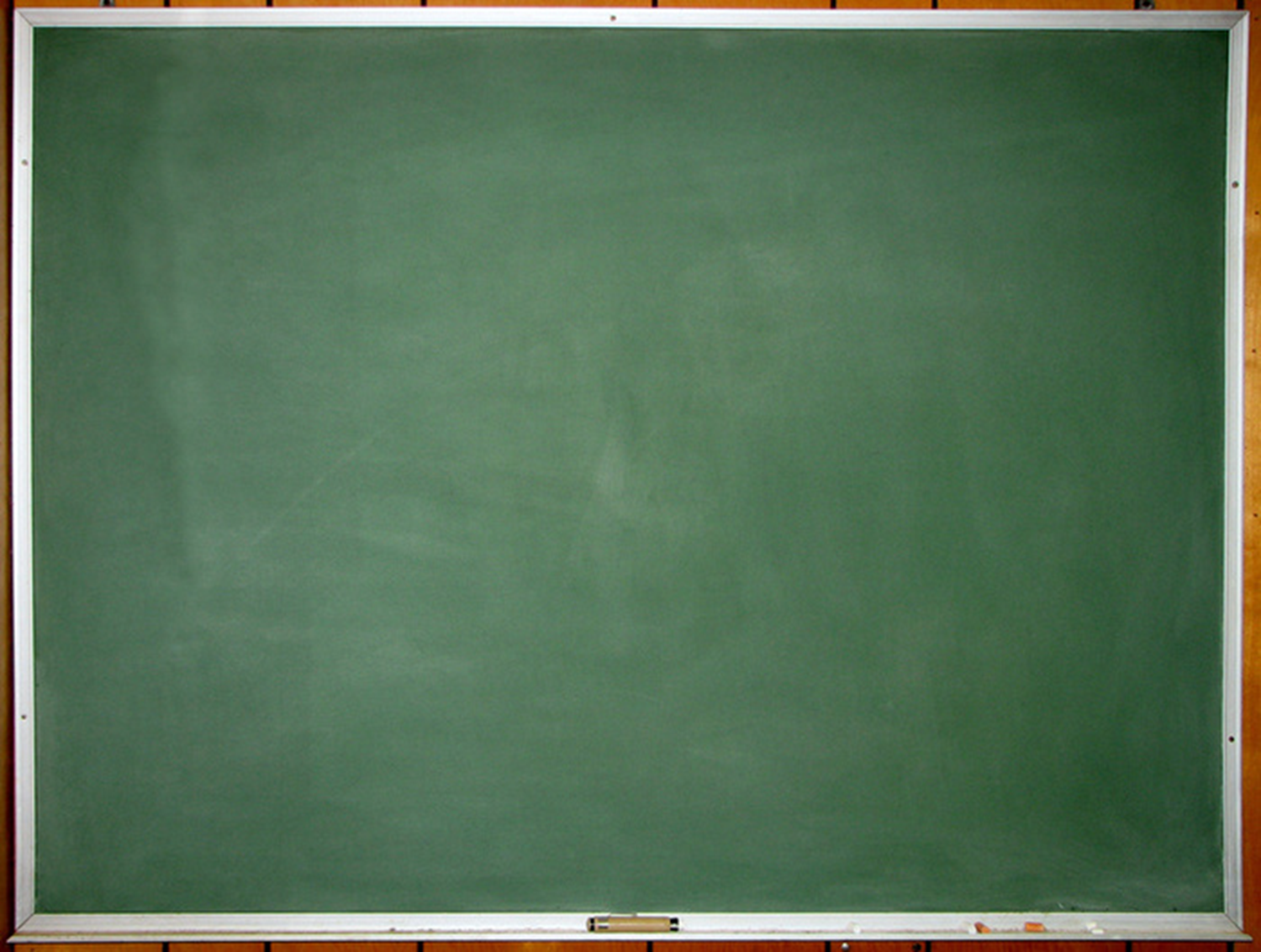 EPHESIANS FIVE
WALK IN LOVE
All things are made manifest by the light
Awake, thou that sleepest
Walk circumspectly
Redeeming the time
Don’t be unwise
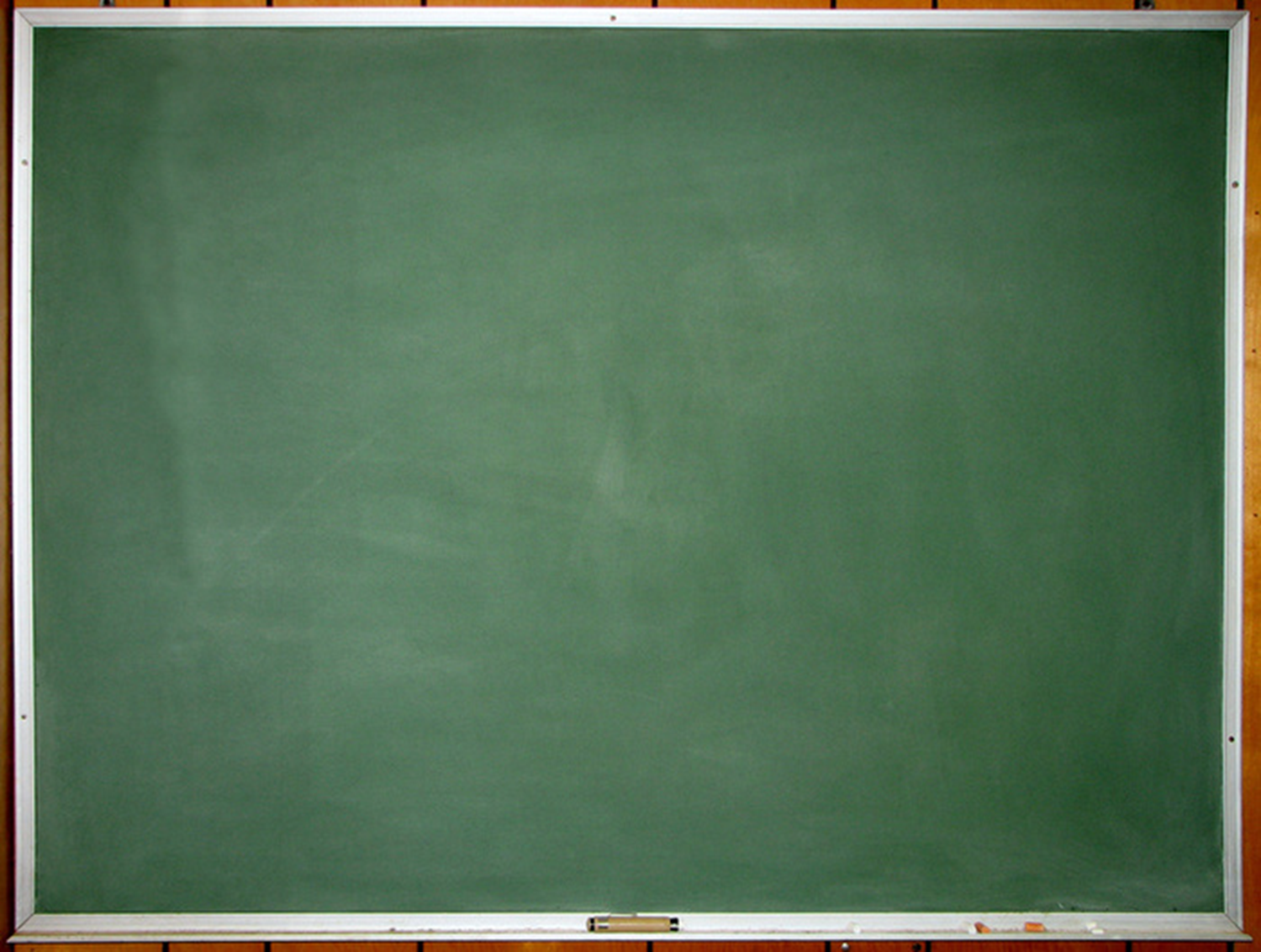 EPHESIANS FIVE
WALK IN LOVE
Don’t be drunk with wine
Speaking to yourselves in psalms, hymns, and spiritual songs
Giving thanks to God
Submitting to each other
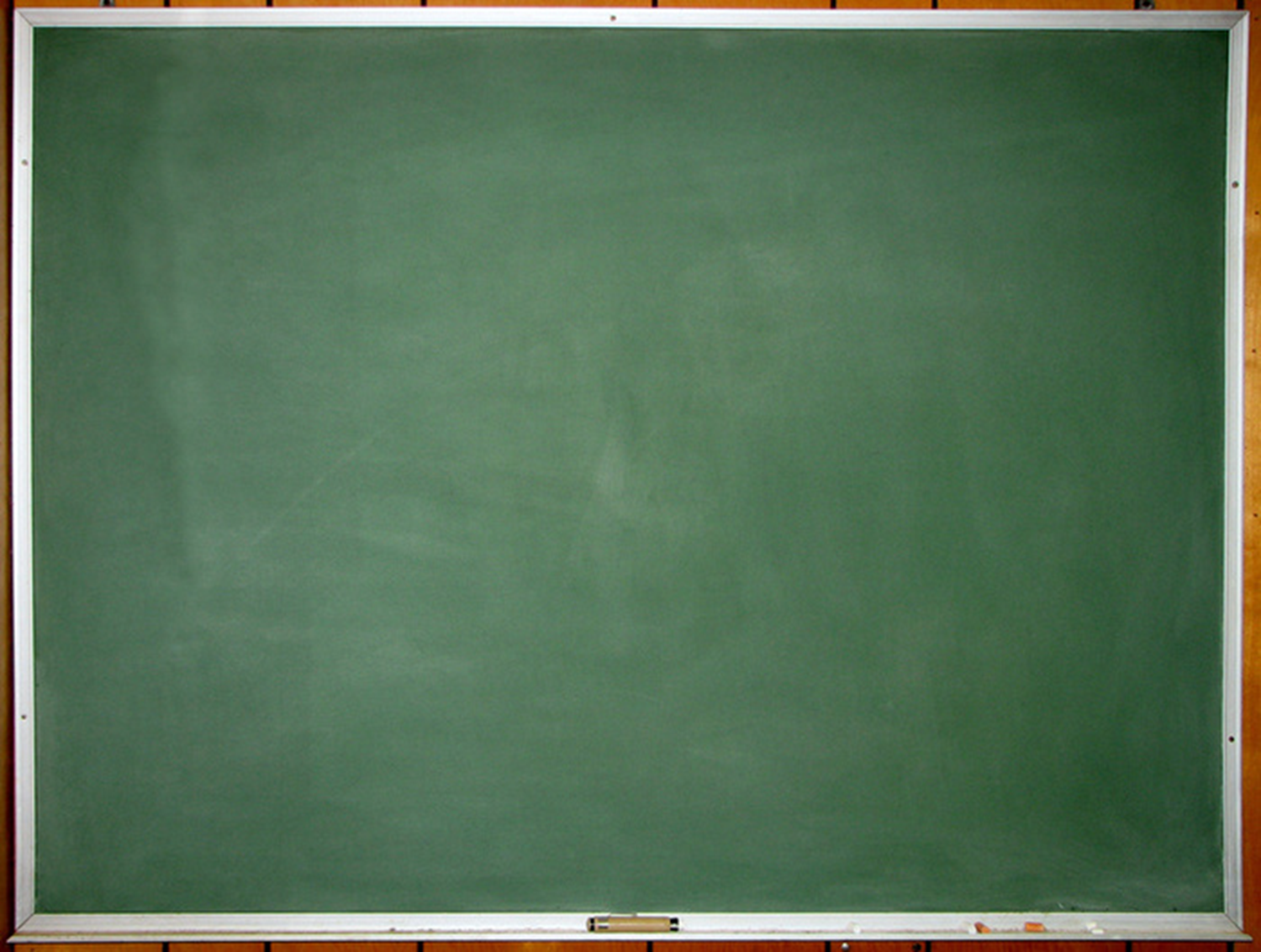 Drunk
"How many drinks does it take to become legally drunk?"
That’s the wrong question to ask because it presupposes that there are a fixed number of drinks that are acceptable before you get behind the wheel. That’s not the case. For example, if you are taking medication, one drink could put you into the "DUI" category. For some people, it often takes very little alcohol to become legally drunk and certain physical characteristics such as weight, gender and body fat percentage can all be factors in the equation. Eating can also affect your outcome – you are more likely to fail a blood alcohol test if you do not eat. So, practically, if you’re wondering how many drinks you can have before driving, the best answer is ‘None.’ Legally, in all states you should not be operating a motor vehicle with a .08 percent blood alcohol concentration (BAC). In other words, whether or not you consider yourself "drunk," the law considers you to be an offender if your BAC is above .08%.
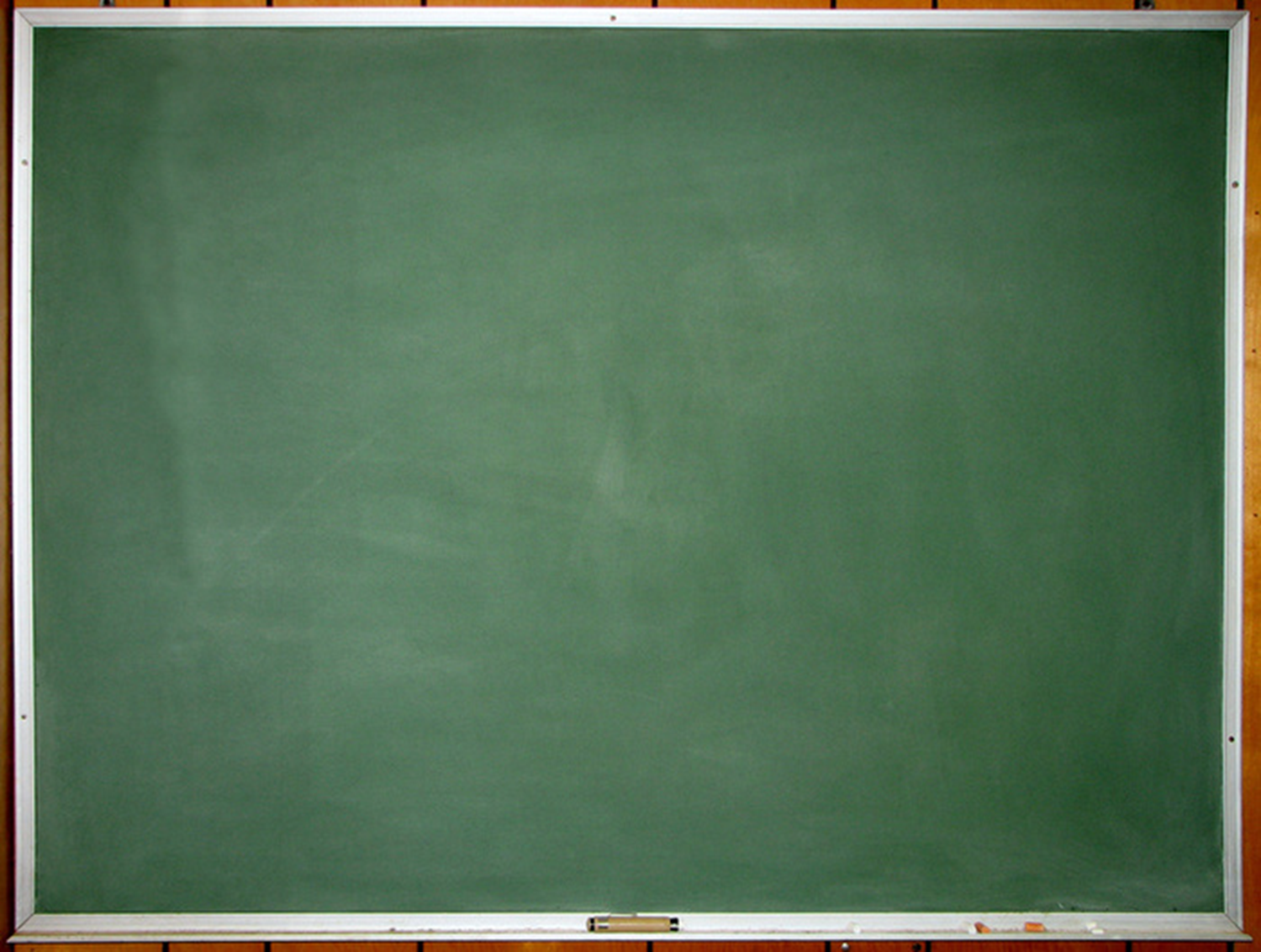 19	Speaking to yourselves in psalms, hymns, and spiritual songs
Psalms – songs devoted to the praise of God, extolling His name, power, character and works. 
Hymns -  songs of praise, thanksgiving, and supplication, teaching our dependence on God.
Spiritual songs – songs to inspire spiritual devotion.
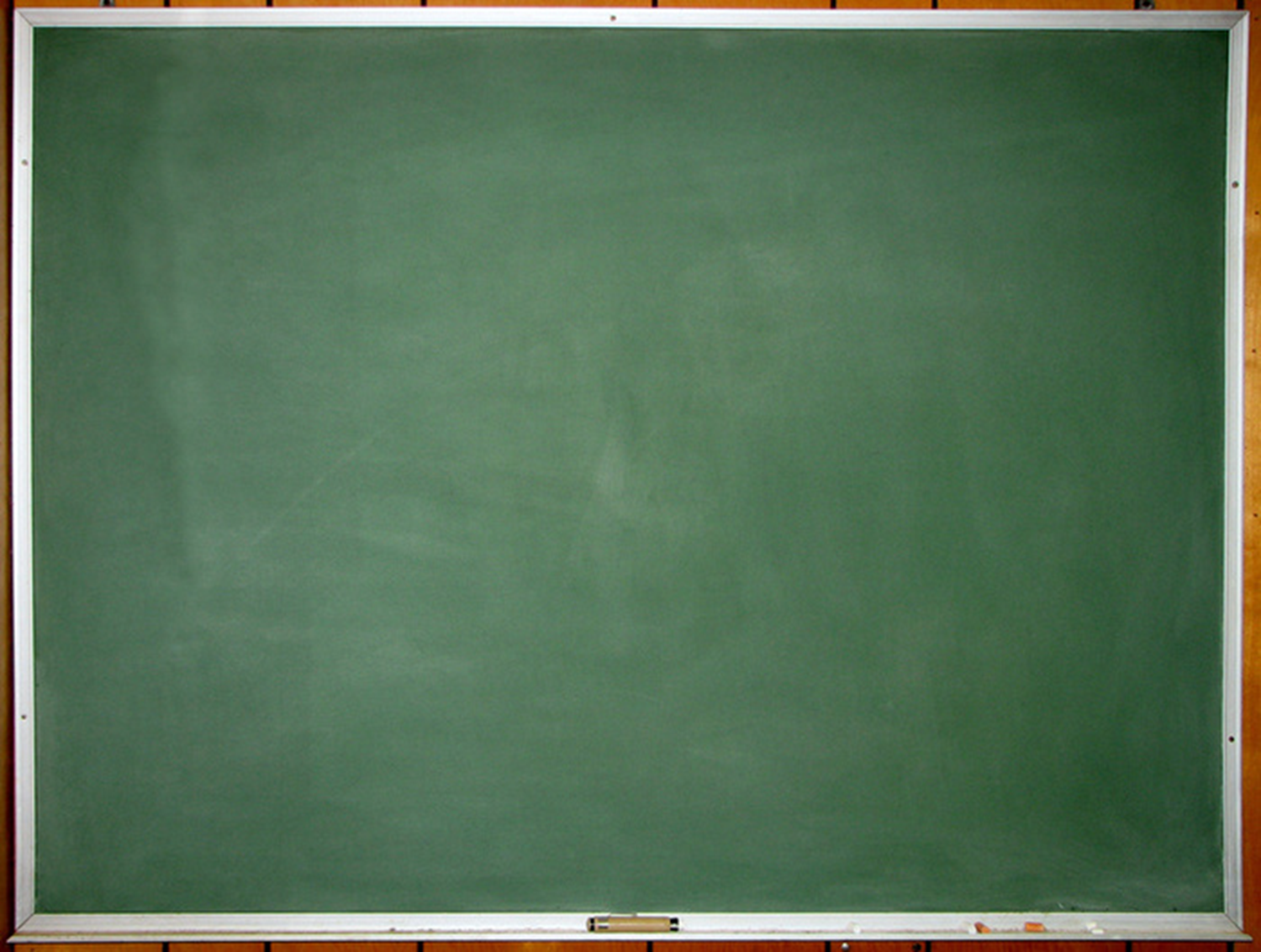 Acts 16:25
Rom. 15:9
1 Cor. 14:15
Eph. 5:19
Col. 3:16
Heb. 2:12, 13:15
James 5:13
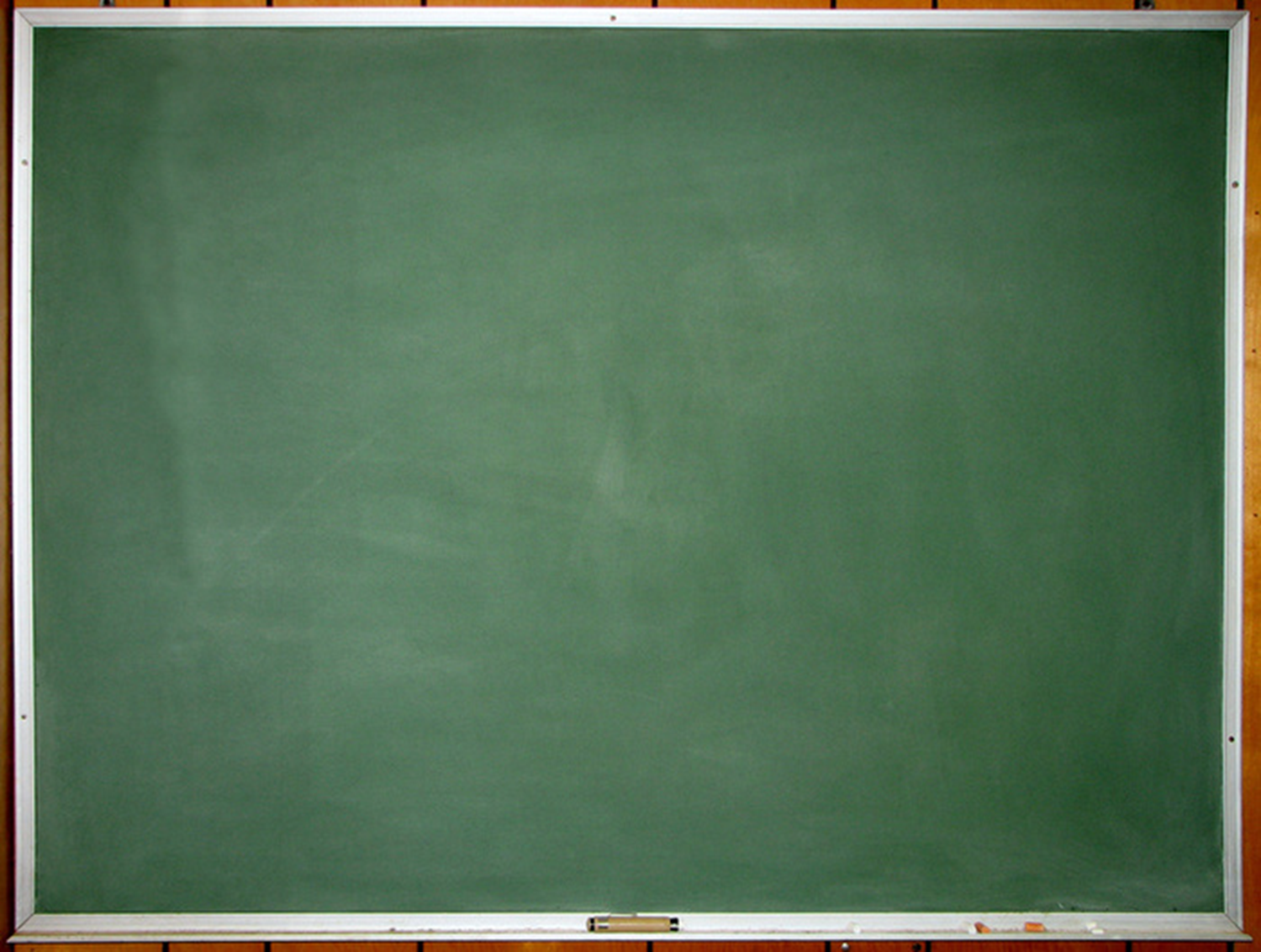 EPHESIANS FIVE
WALK IN LOVE
Don’t be drunk with wine
Speaking to yourselves in psalms, hymns, and spiritual songs
Giving thanks to God
Submitting to each other
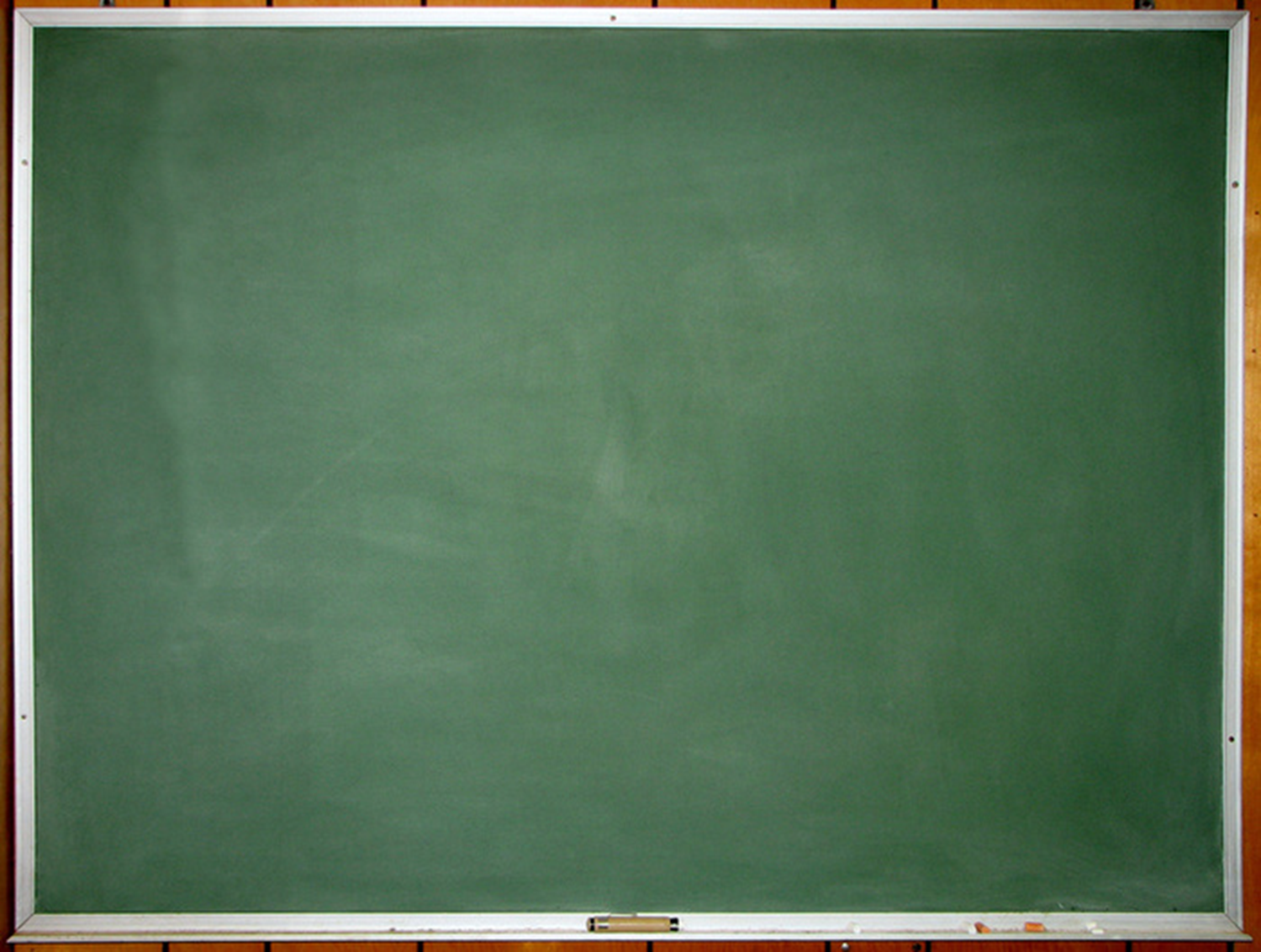 EPHESIANS FIVE
WALK IN LOVE
Wives, submit to your own husbands
The husband is the head of the wife, even as Christ is the head of the church
As the church is subject to Christ
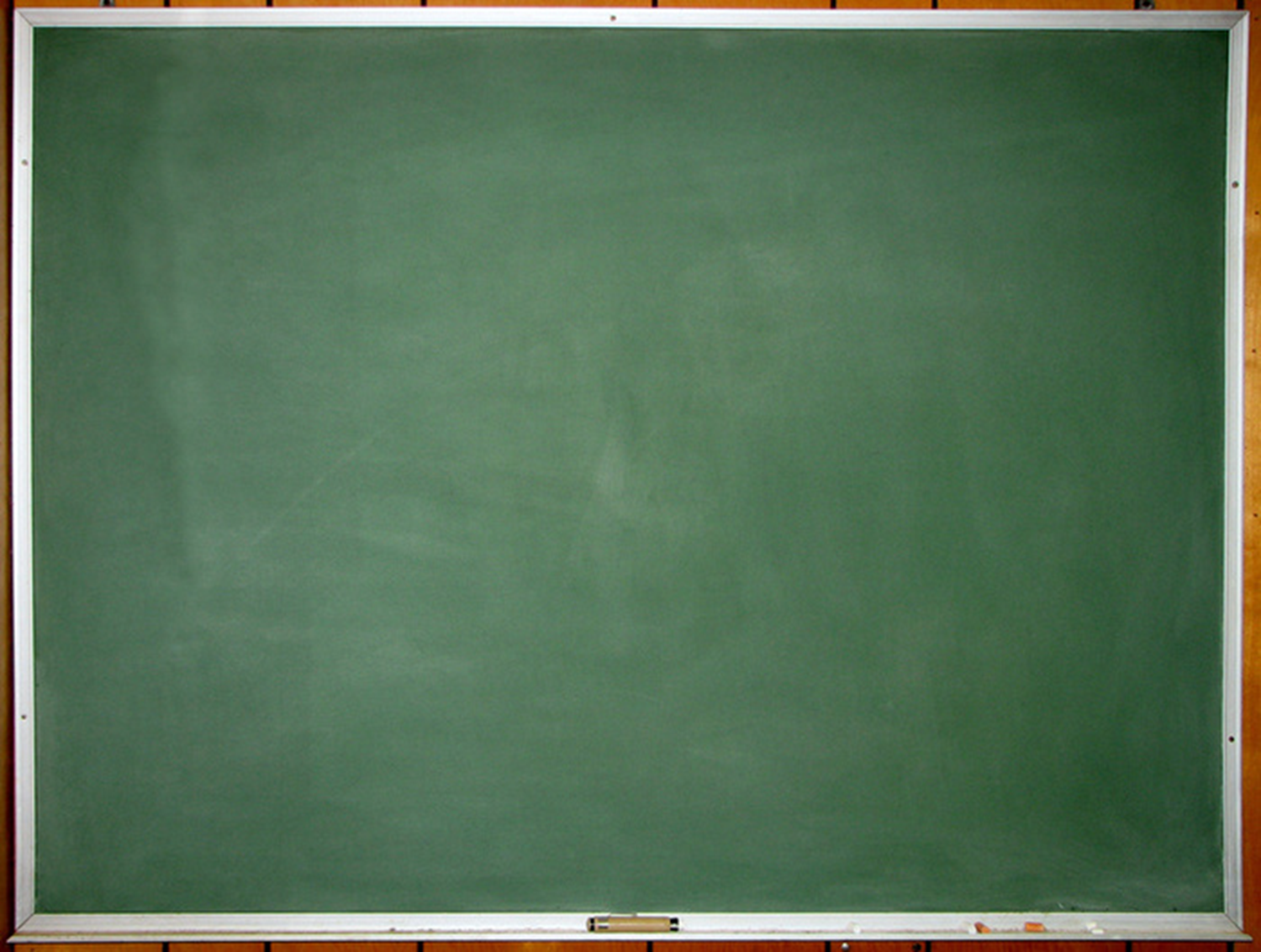 EPHESIANS FIVE
WALK IN LOVE
Husbands, love your wives
Sanctified by the washing of water by the word
A glorious church
Men ought to love their wives like Christ loves the church
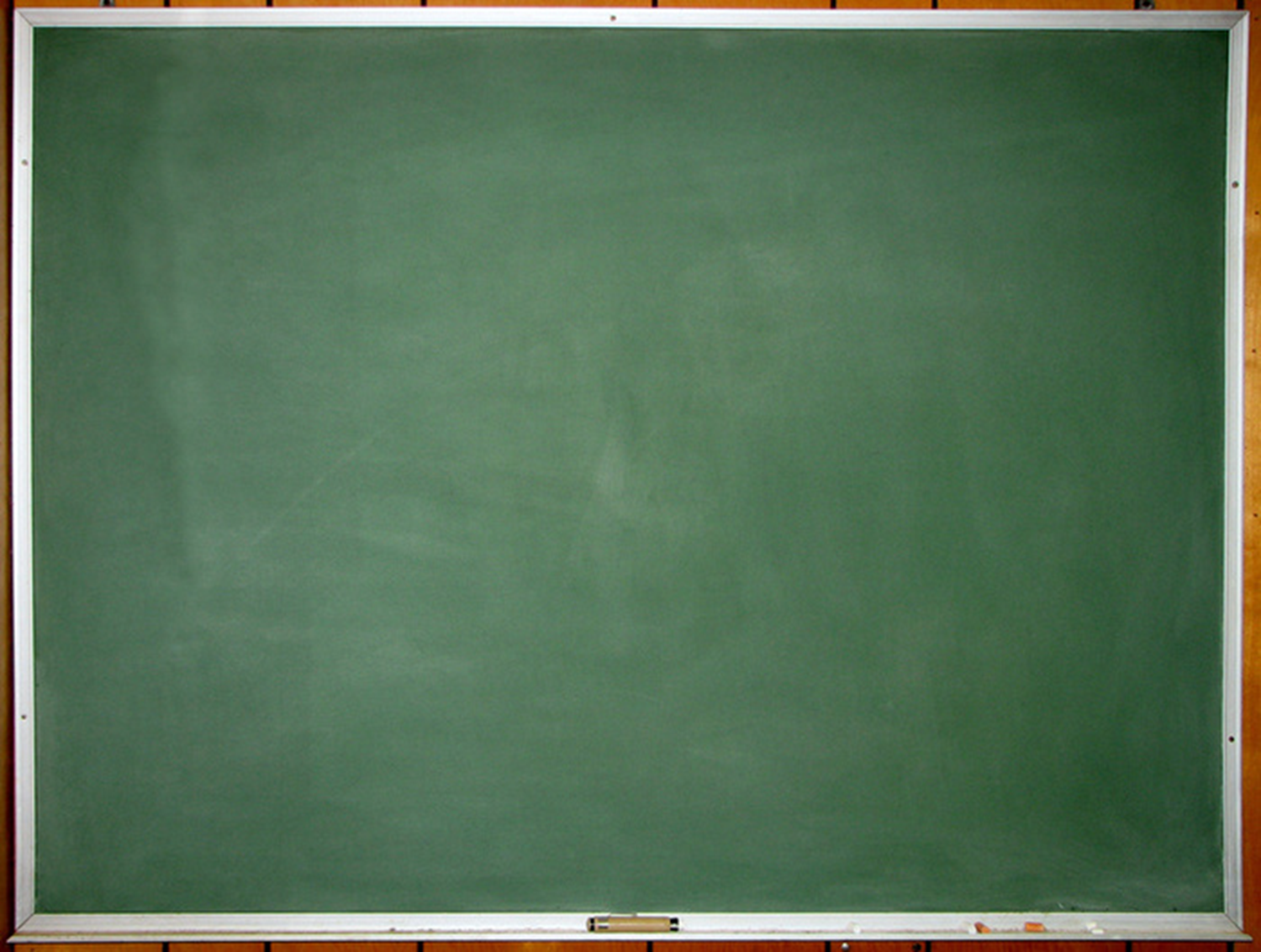 EPHESIANS FIVE
WALK IN LOVE
No man hates his own flesh
We are members of His body
Two becomes one flesh
This is a great mystery
Wives reverence your husband
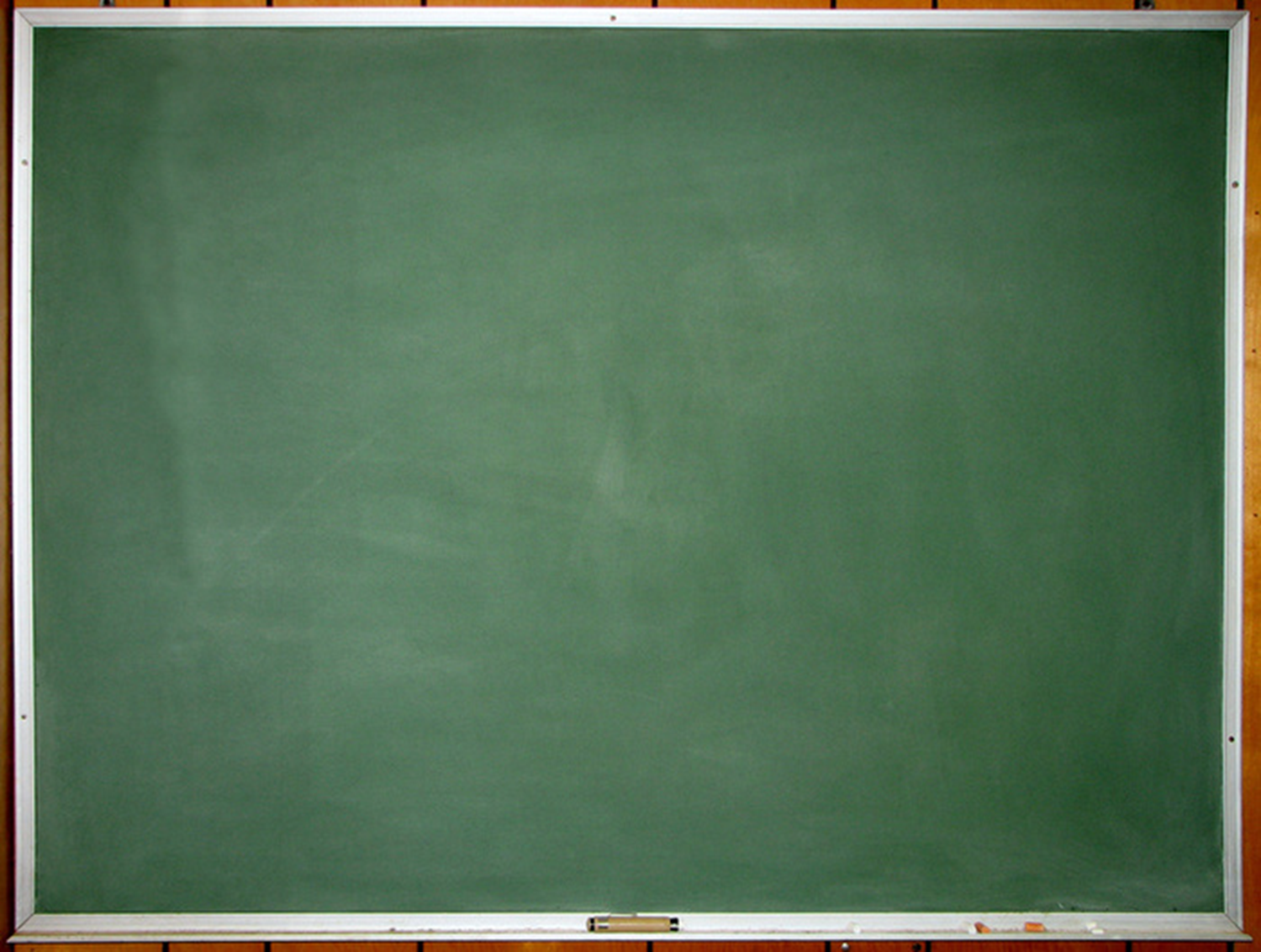 EPHESIANS SIX
THE ARMY OF THE LORD
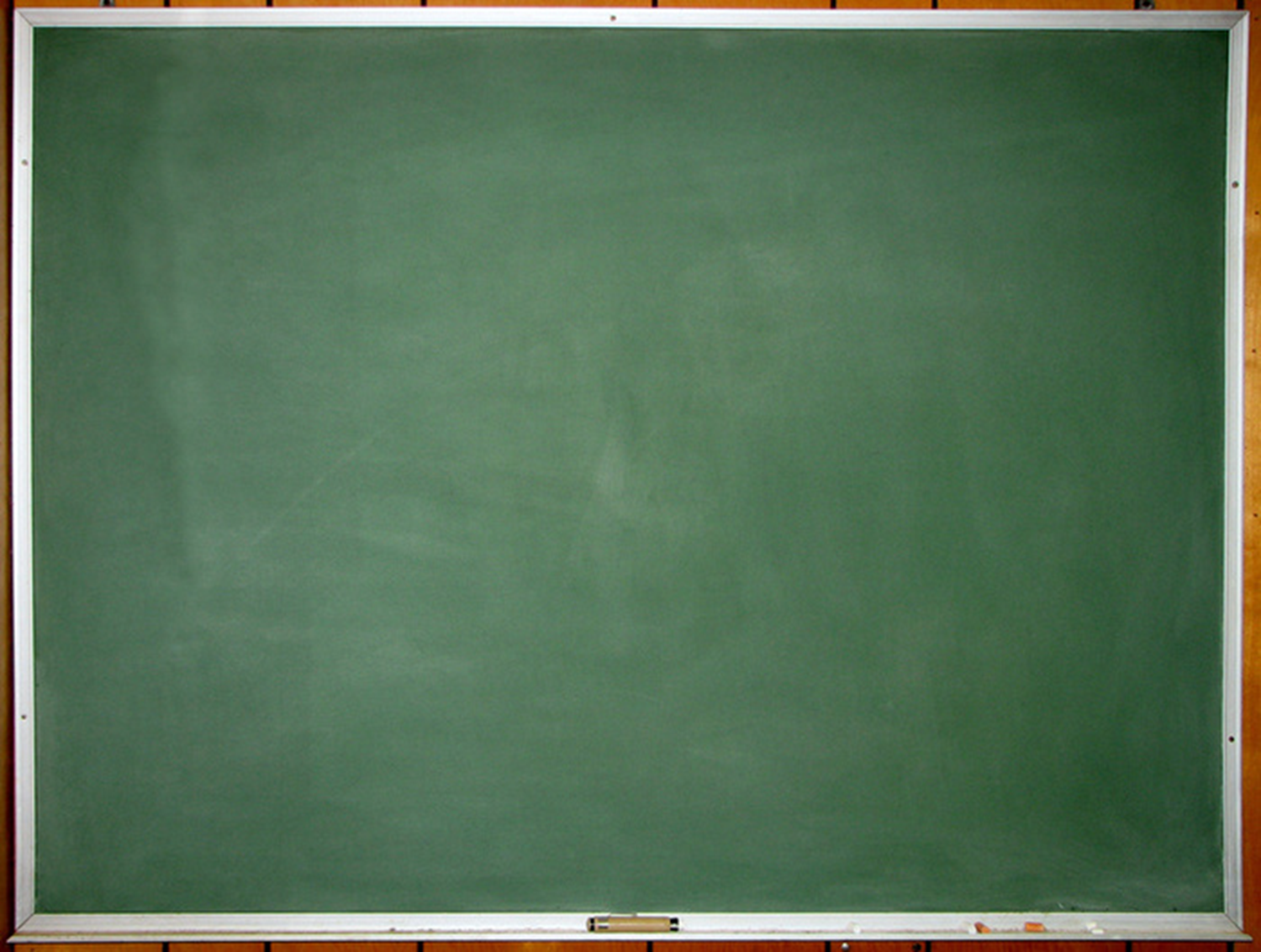 EPHESIANS SIX
THE ARMY OF THE LORD
Children, obey your parents in the Lord
Honor your father and mother
That it may be well with thee
Fathers, provoke not your children to wrath
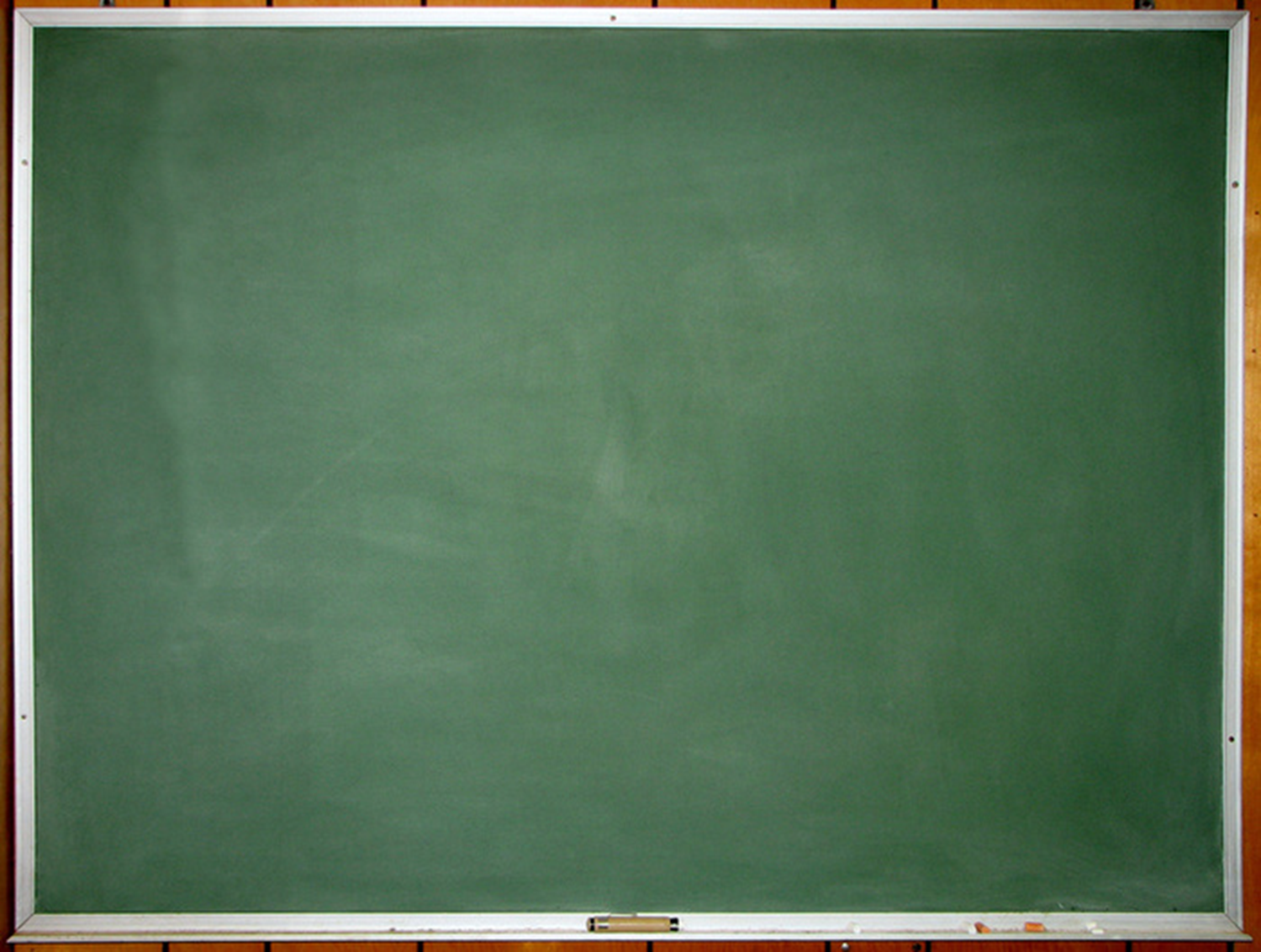 EPHESIANS SIX
THE ARMY OF THE LORD
Servants, obey your masters
Not as men pleasers
With good will, as to the Lord
Whatever good we do, we will receive the same from God
Masters, forbear threatening
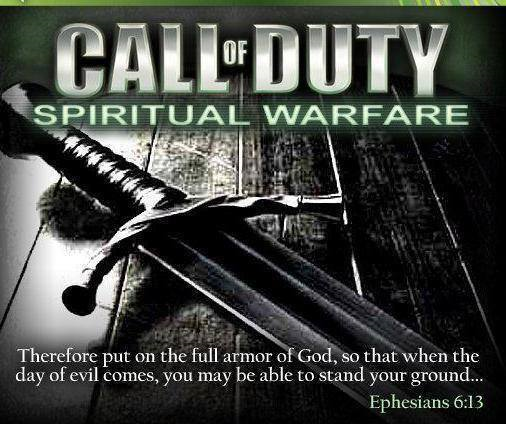 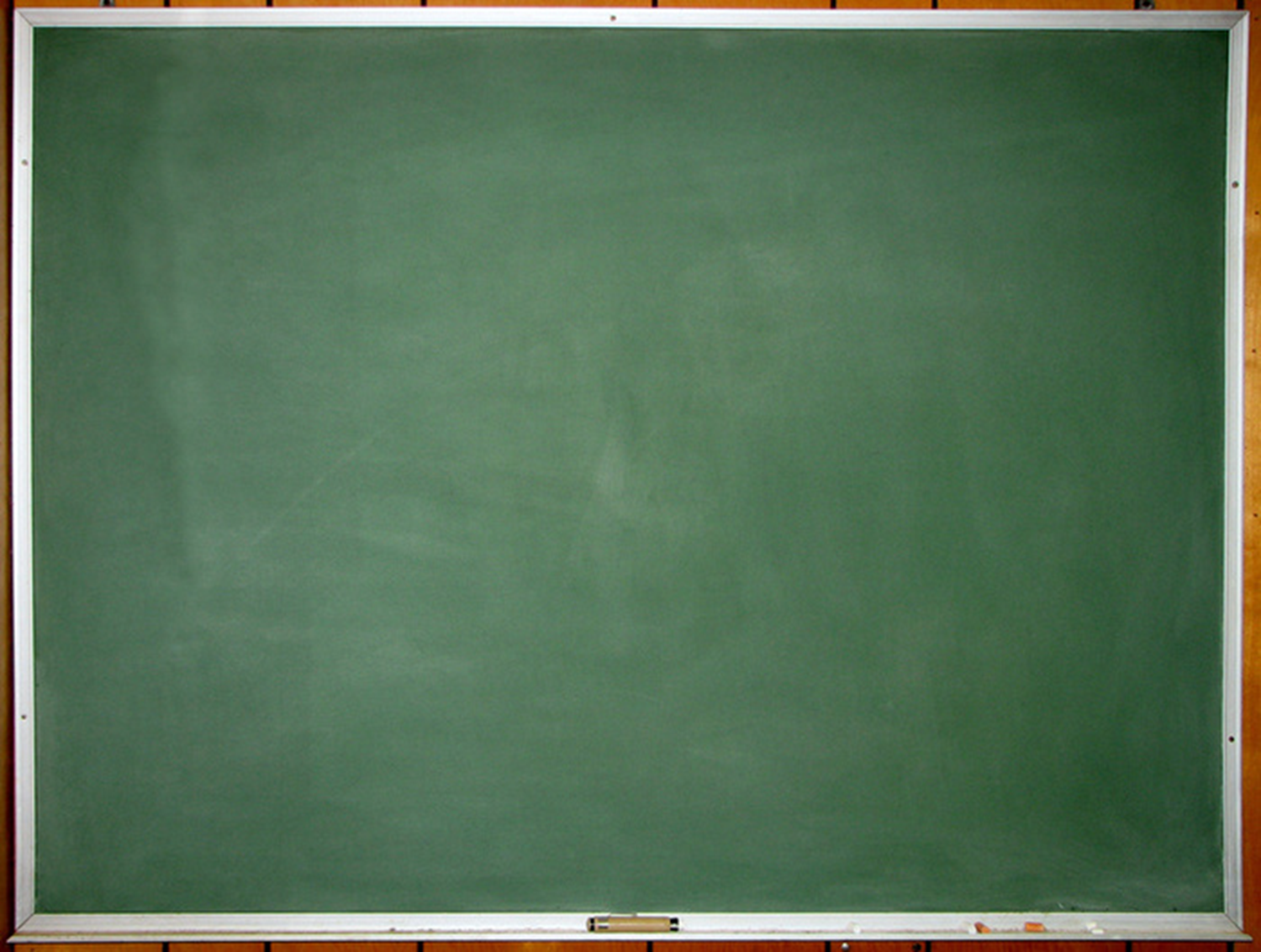 EPHESIANS SIX
THE ARMY OF THE LORD
10	Be strong in the Lord
11	Put on the whole armor of God
12	We do not wrestle against flesh and blood
13	Take unto the whole armor of God
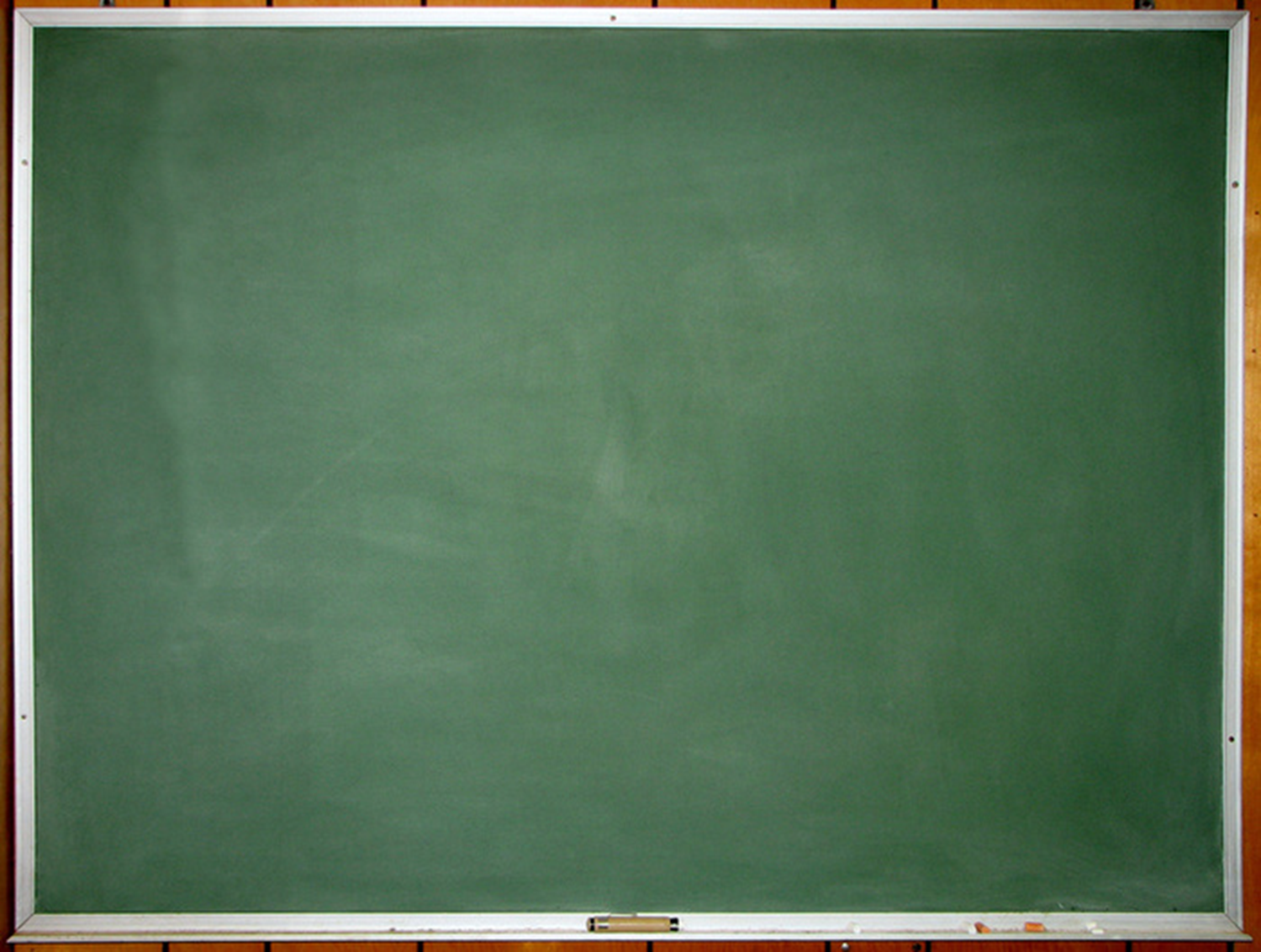 EPHESIANS SIX
THE ARMY OF THE LORD
Having your loins buckled with truth and having the breastplate of righteousness
Your feet bound with the Gospel
Take the shield of faith
And the helmet of salvation
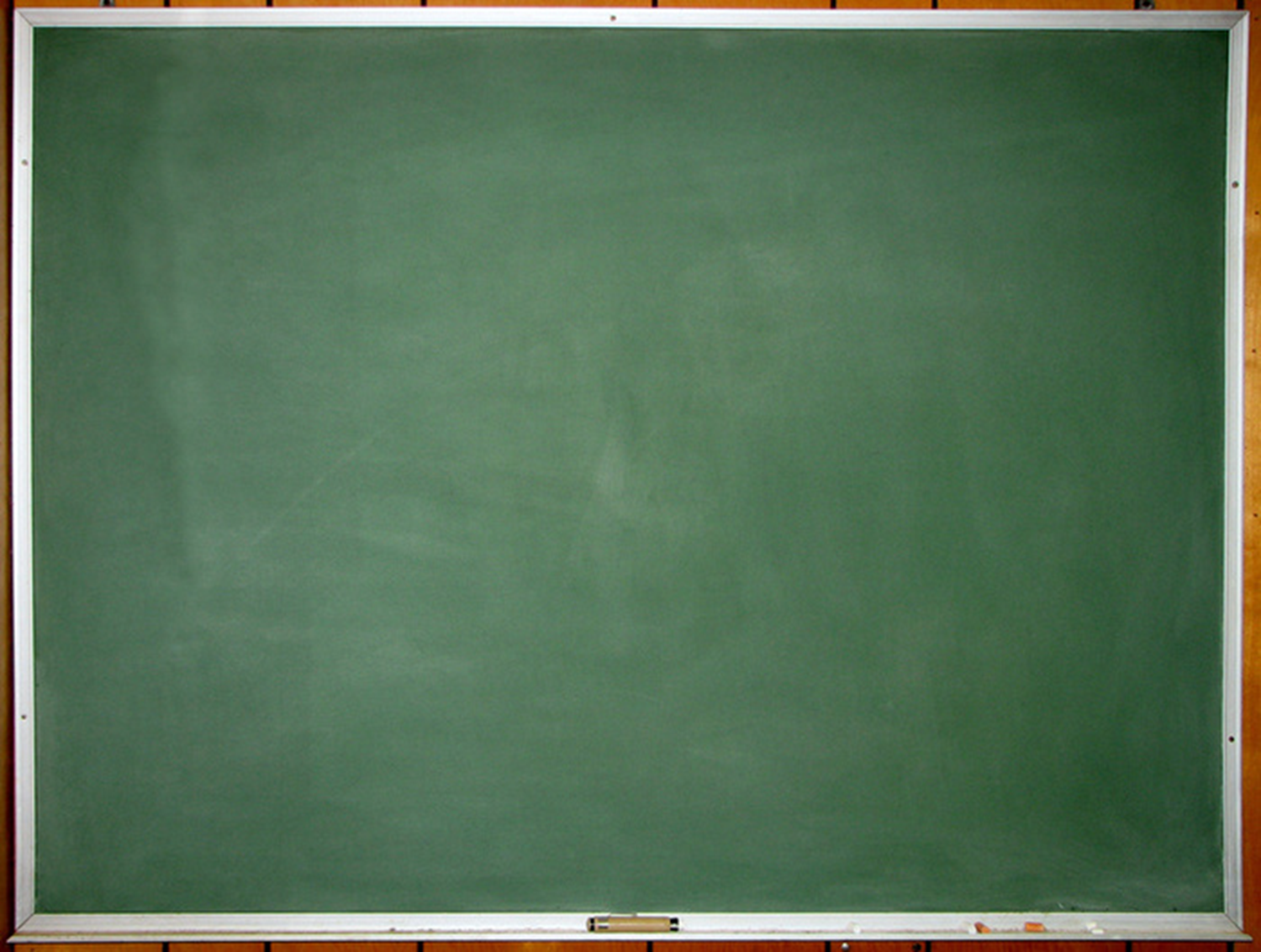 EPHESIANS SIX
THE ARMY OF THE LORD
Praying always
That I may open my mouth boldly
For I am an ambassador in arms
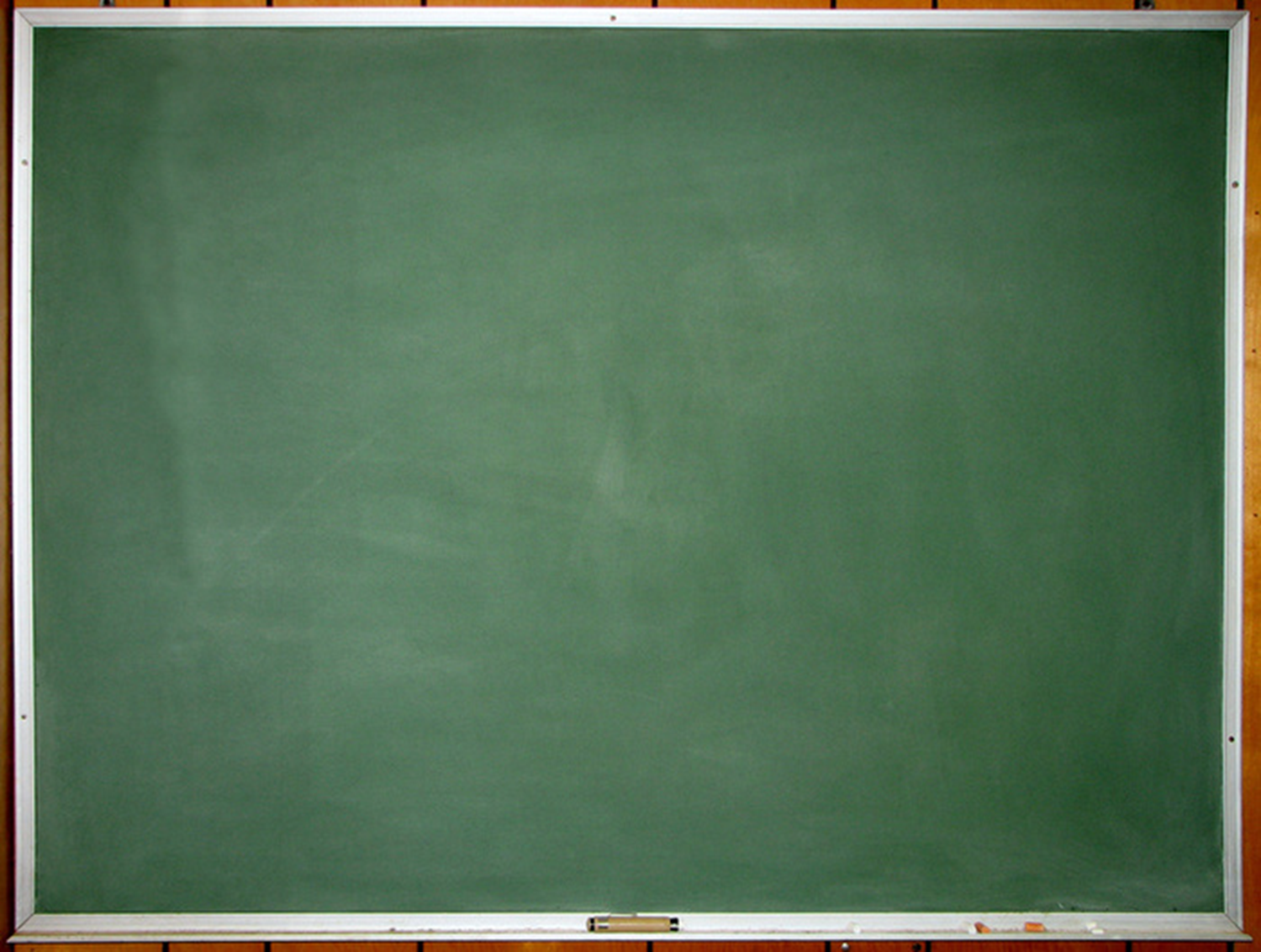 EPHESIANS SIX
THE ARMY OF THE LORD
Tychicus will tell you how I am
He will comfort your hearts
Peace to the brethren
Grace to all them that love the Lord